Making charts more accessible
Hannah Thomas 
Lead support for communicating data, statistics and analysis
3 May 2023
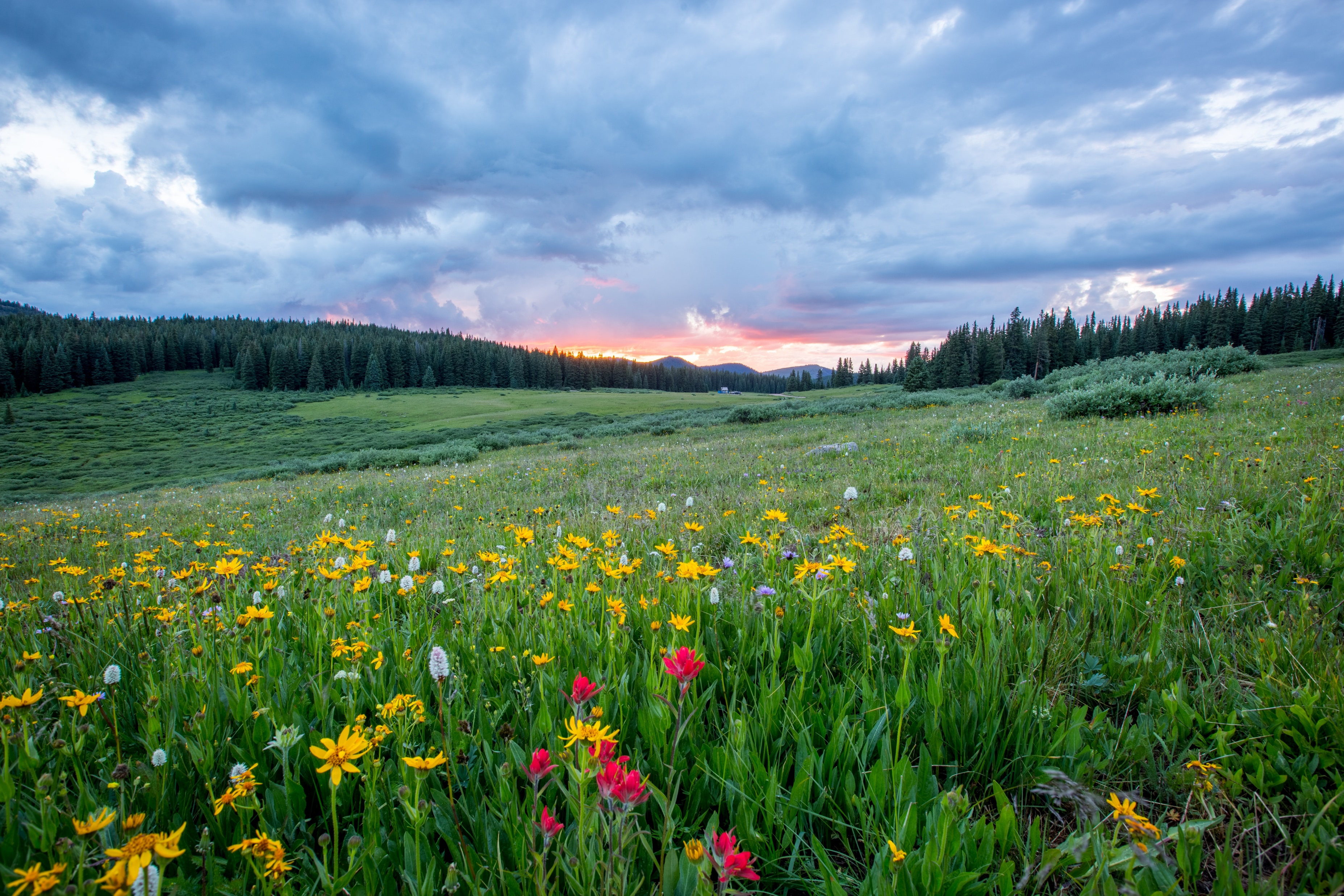 My name is Hannah Thomas 
I am the lead support for communicating data stats and analysis across the Government Analysis Function, which includes anyone who works with analysis across government.

We provide guidance, support and community building opportunities to help people across government improve how they communicate their data, statistics or analysis. 

Today I am going to talk about making charts accessible. I am going to do a couple of demonstrations using real life charts that a few teams have been generous enough to provide.
Hello
Digital accessibility
Digital accessibility is all about making content published online easy to access and use for all users, regardless of impairment, medical condition or disability.
For anyone who publishes on a public sector website it is a legal requirement to pass certain accessibility success criterion.
This can mean blind people, people with low vision, people with colourblindness, deaf people or people with hearing impairments, people with cognitive impairments, neurodiverse people, people who cannot use a mouse so only use keyboards for navigation, and so on - accessibility needs are wide ranging.
Rule
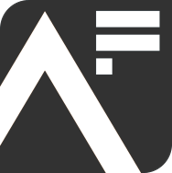 All content published on public sector
websites must meet the level A and AA
success criterion in the 
Web Content Accessibility Guidelines 2.1
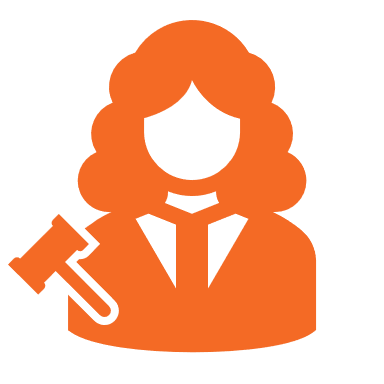 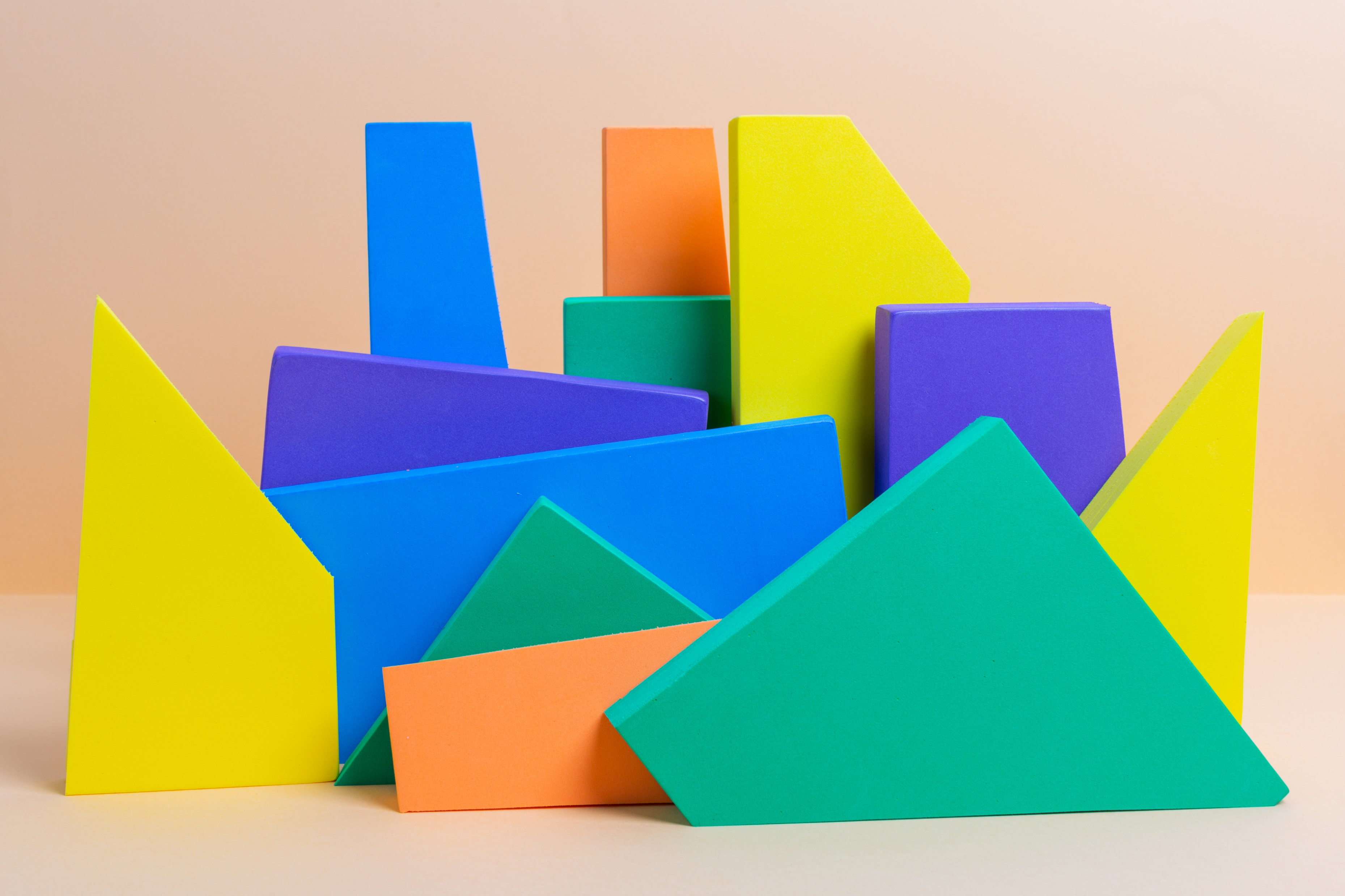 How this relates to charts
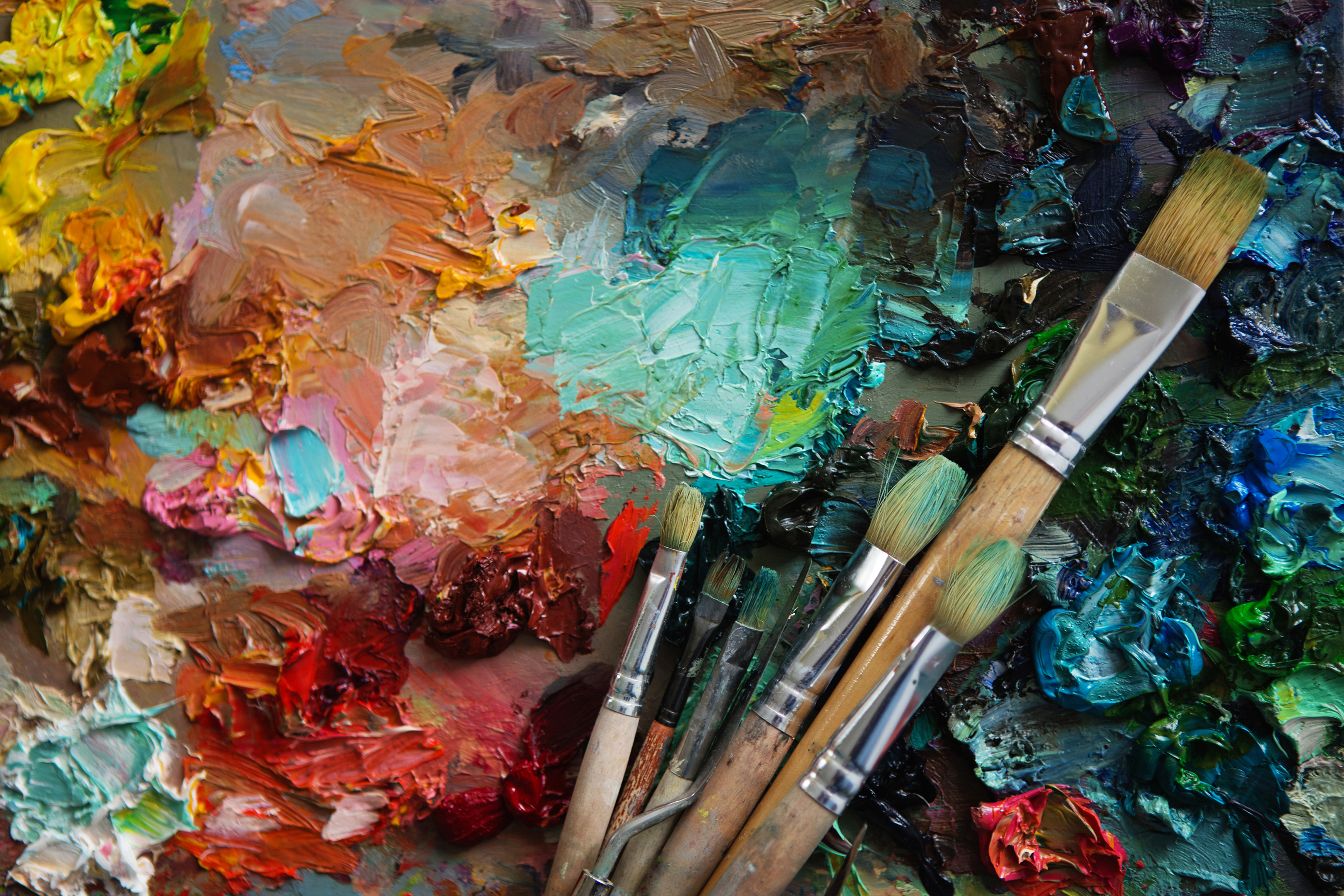 Colours
Colours in charts
Colours in charts – comparison
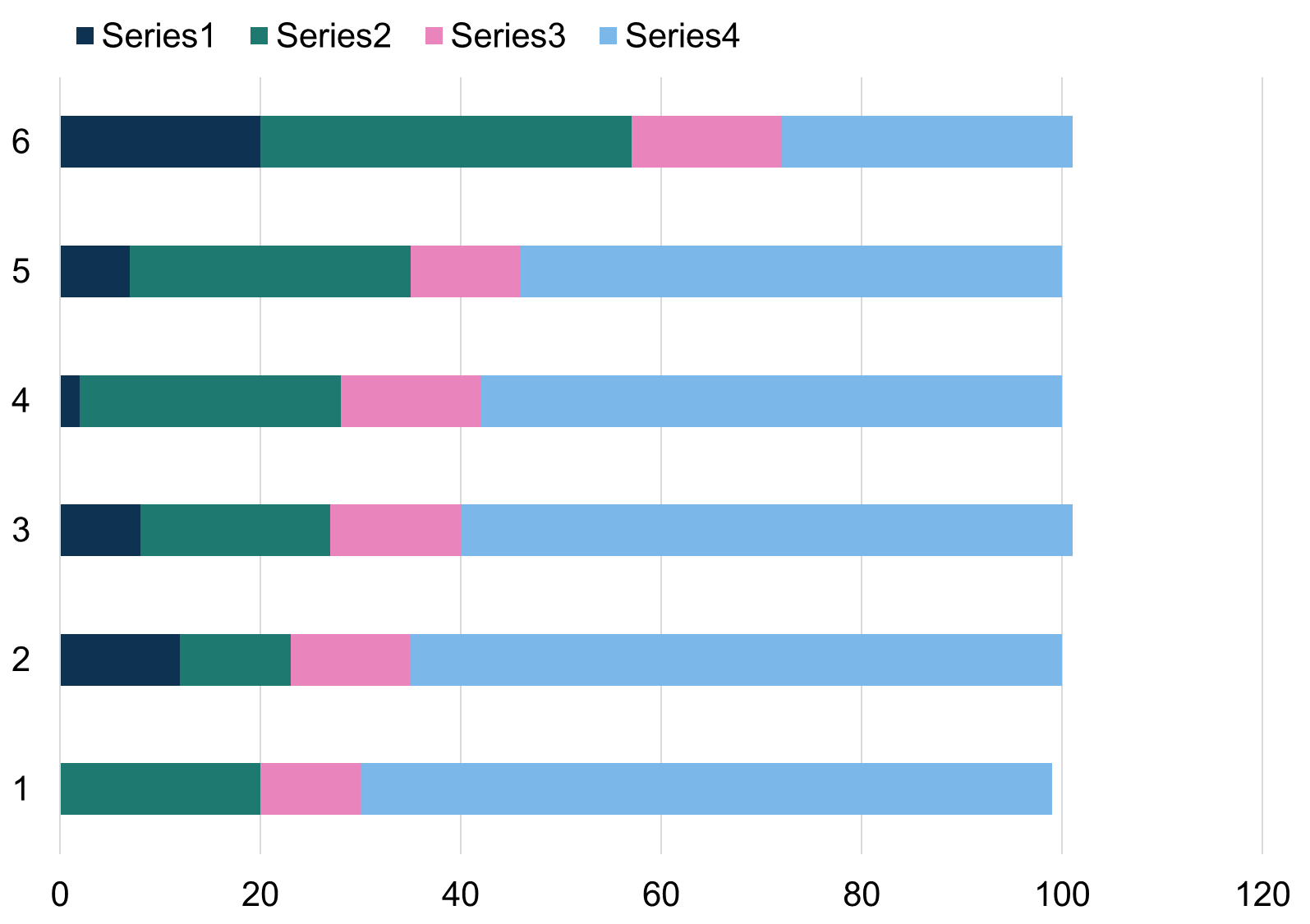 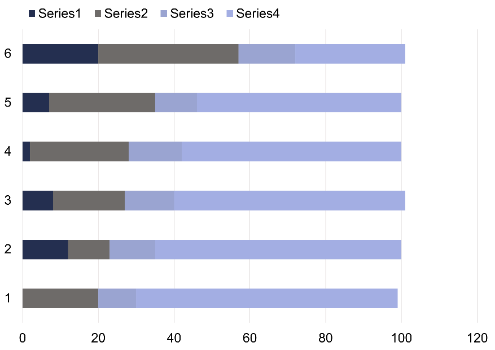 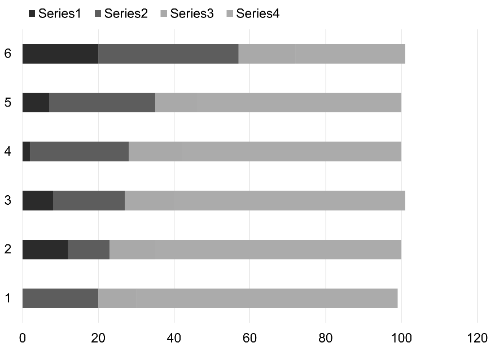 Colours in charts - legends
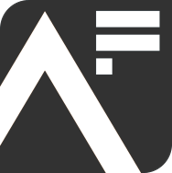 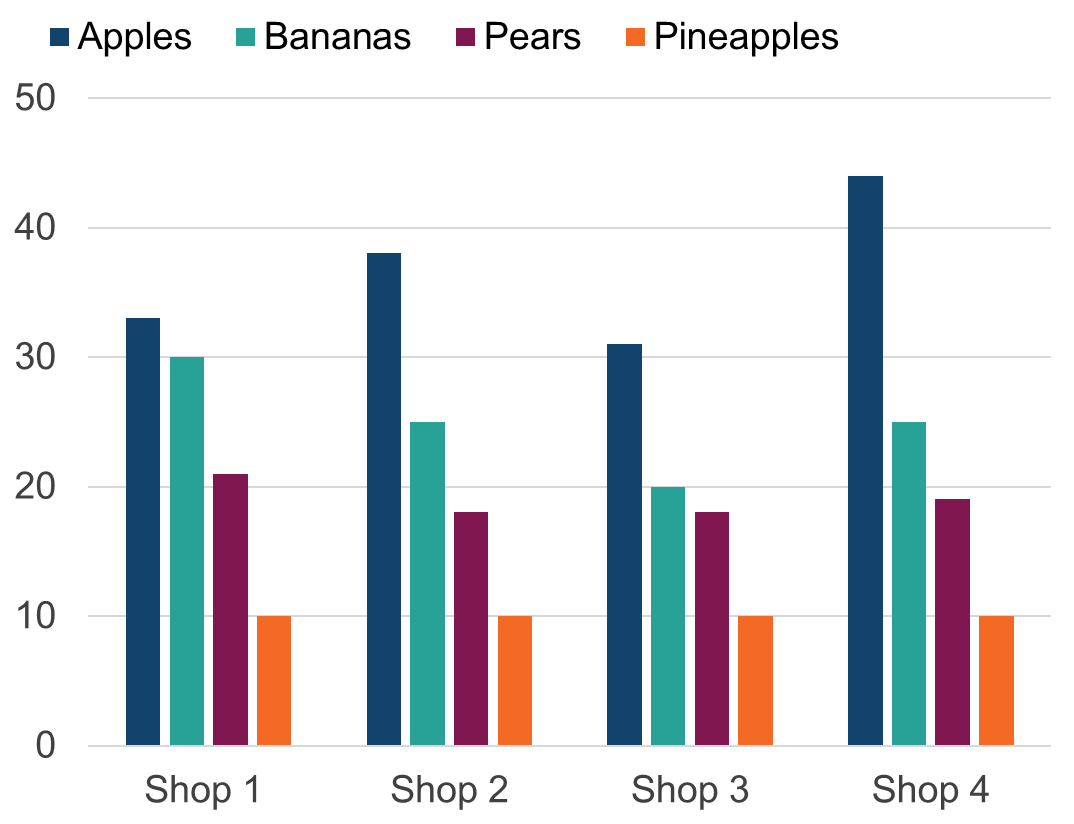 Colours in charts – legends comparison
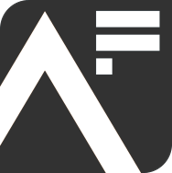 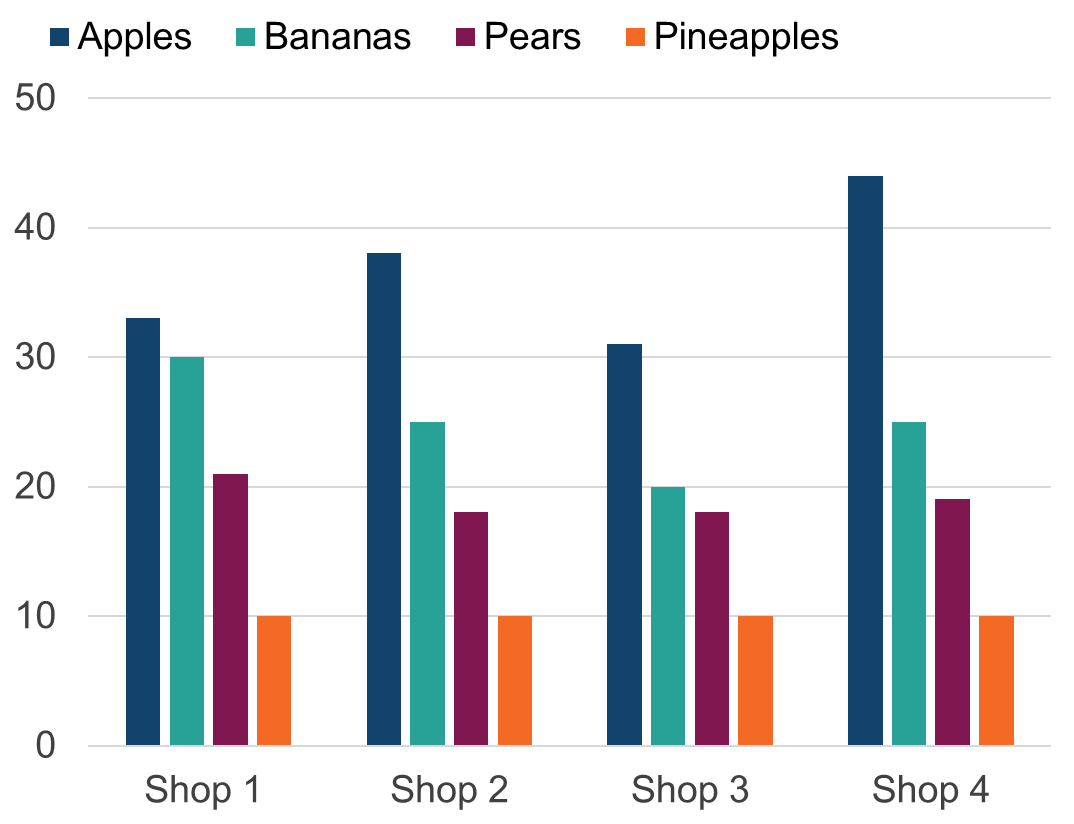 Colour blindness simulator
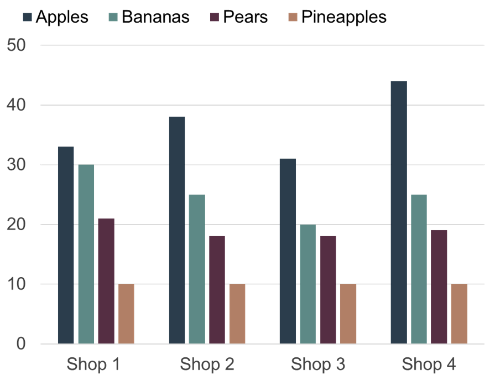 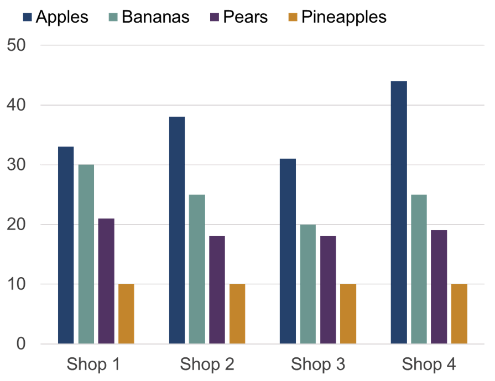 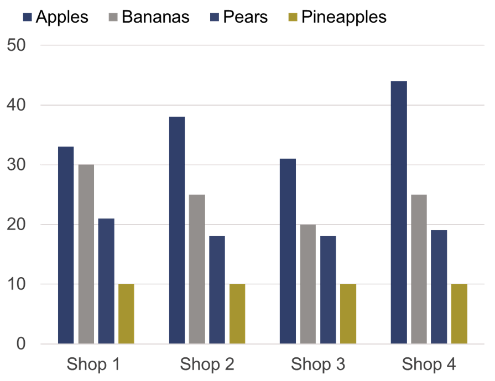 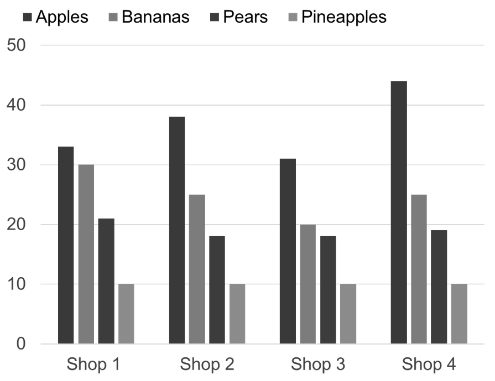 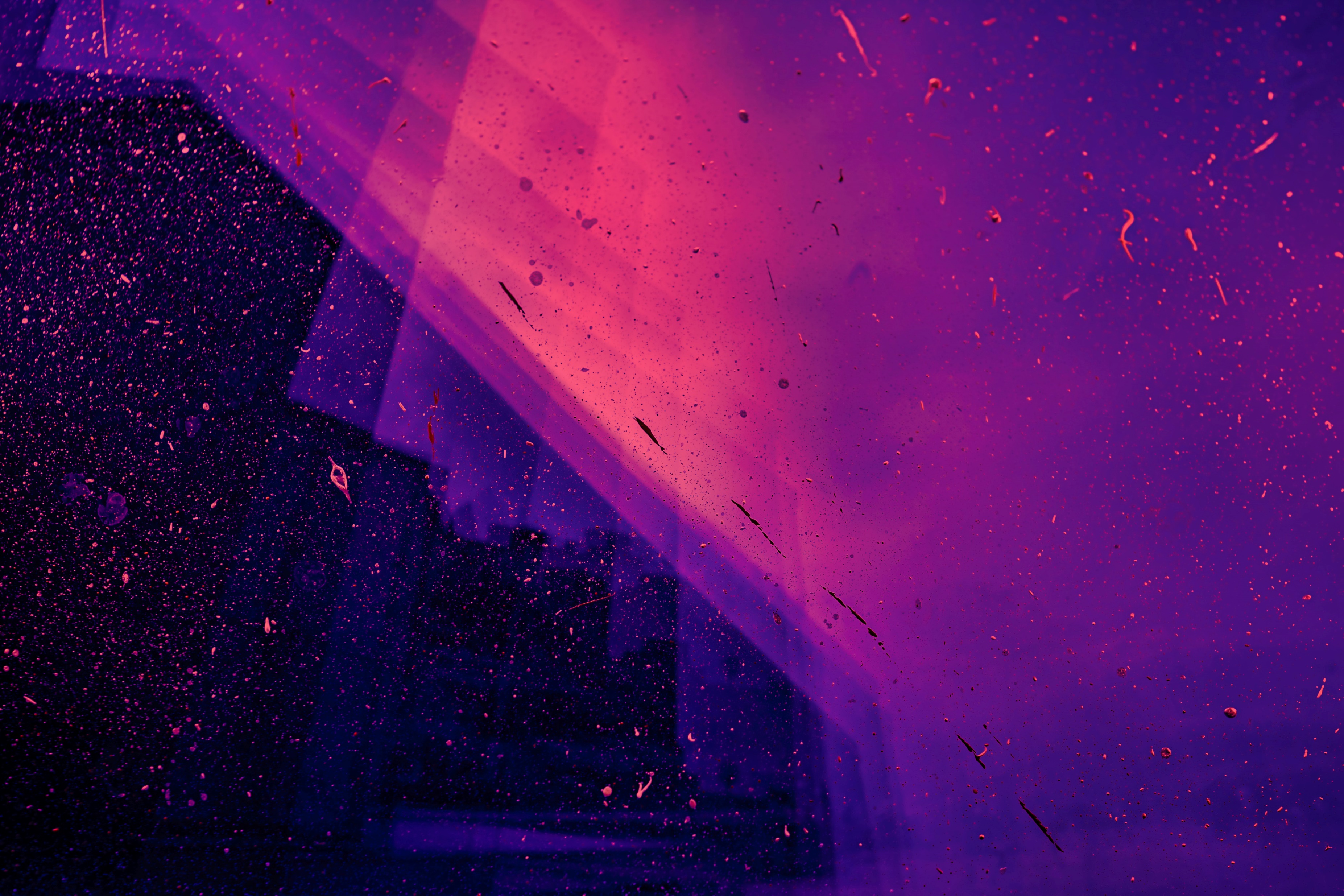 Alternative text
Example
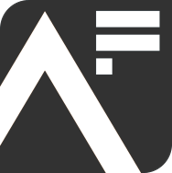 Figure 1: European and North American residents helped to push visits to the UK in May 2022 up higher than the previous year
Overseas residents’ visits to the UK by month, January 2018 to May 2022
Source: International Passenger Survey from the Office for National Statistics

Download this chart
Example: vague alternative text
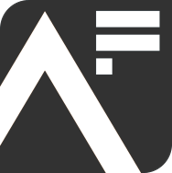 Figure 1: European and North American residents helped to push visits to the UK in May 2022 up higher than the previous year
Overseas residents’ visits to the UK by month, January 2018 to May 2022
Image of line chart showing overseas residents 
visits UK Jan 2018 to May 2022
Source: International Passenger Survey from the Office for National Statistics

Download this chart
Example: data download
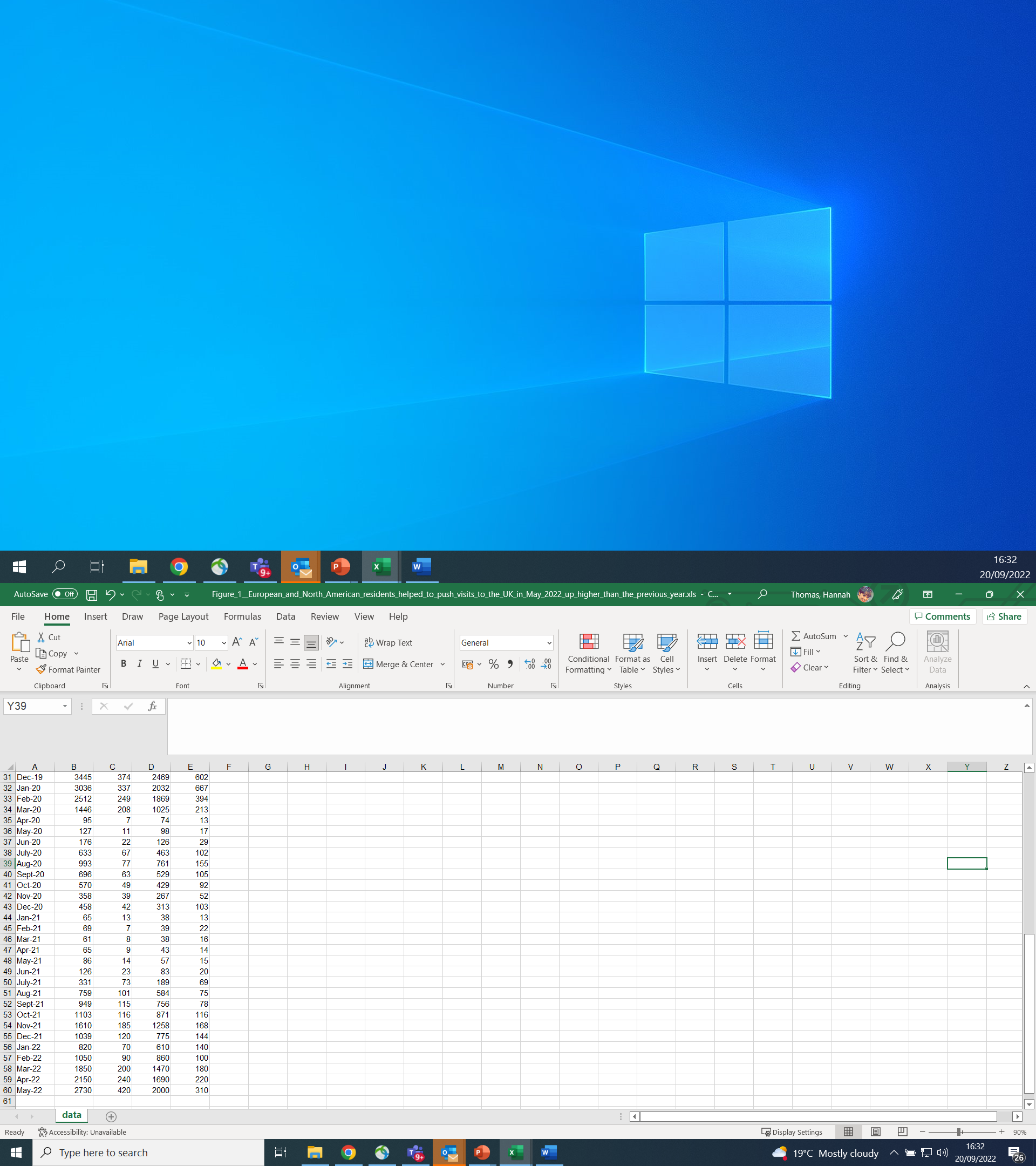 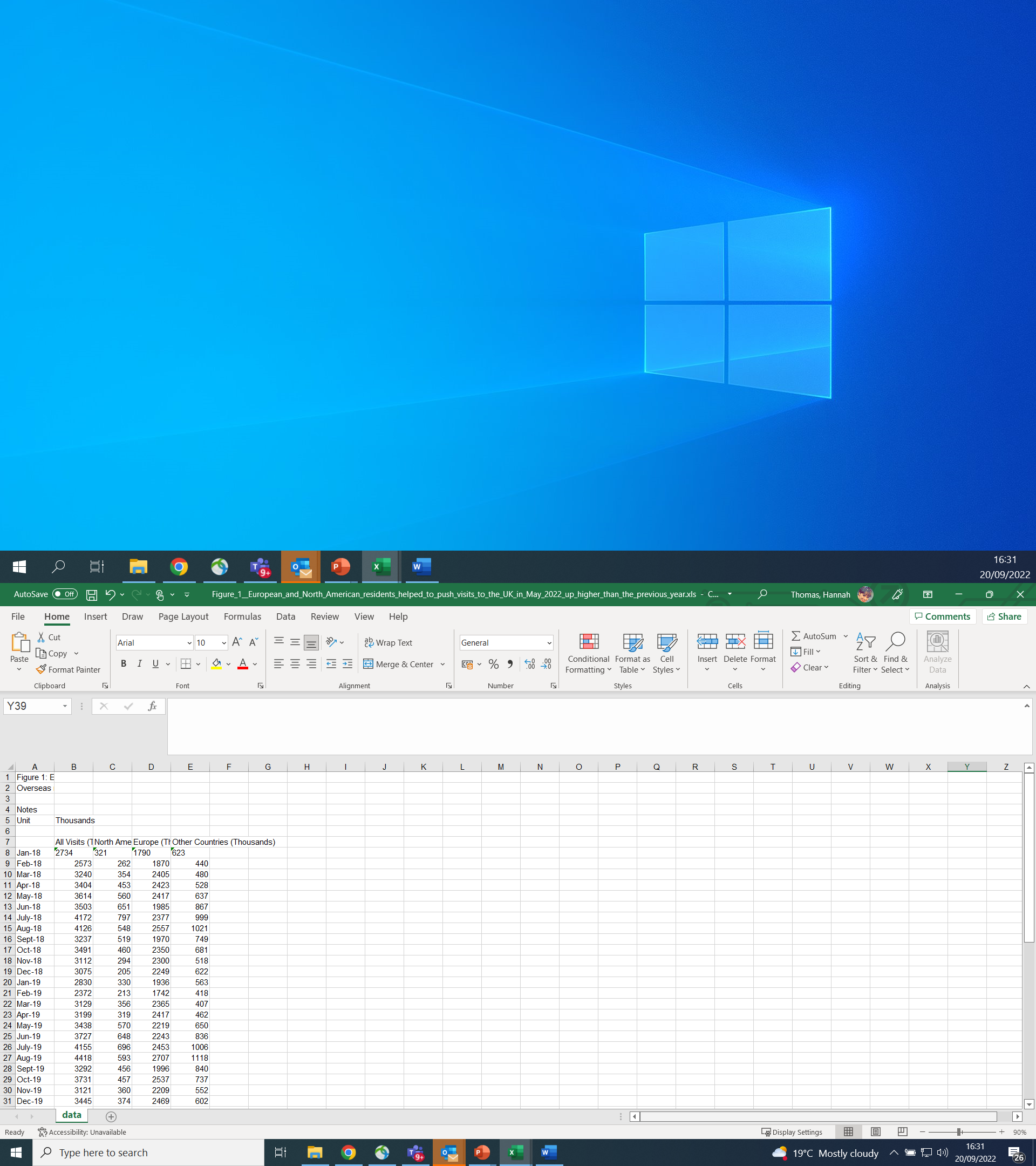 A1 wrap text Figure 1: European and North American residents helped to push visits to the UK in May 2022 up higher than the previous year
A2 Overseas residents’ visits to the UK by month, January 2018 to May 2022	
Blank A3, Blank B3, Blank C3, A4 Notes A5 Unit A6 Blank A7 Blank A8 Jan-18 A7 Blank
B7 All visits (thousands) C7 North America (thousands) D7 Europe (thousands) E7 Other countries (thousands) 
A8 Jan 18 B8 2734 C8 321 D8 1790 E8 623 F8 BLANK G8 BLANK A9 Feb 18 B9 2573 C9 262 D9 1870 E9440
A10 Mar 18 B10 3240 C10 354 D10 2405 E10 480 A11 Apr 18 B11 3404 C11 453 D11 2423 E11528
Example: data download read out by screen reader software
Example: low vision
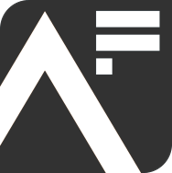 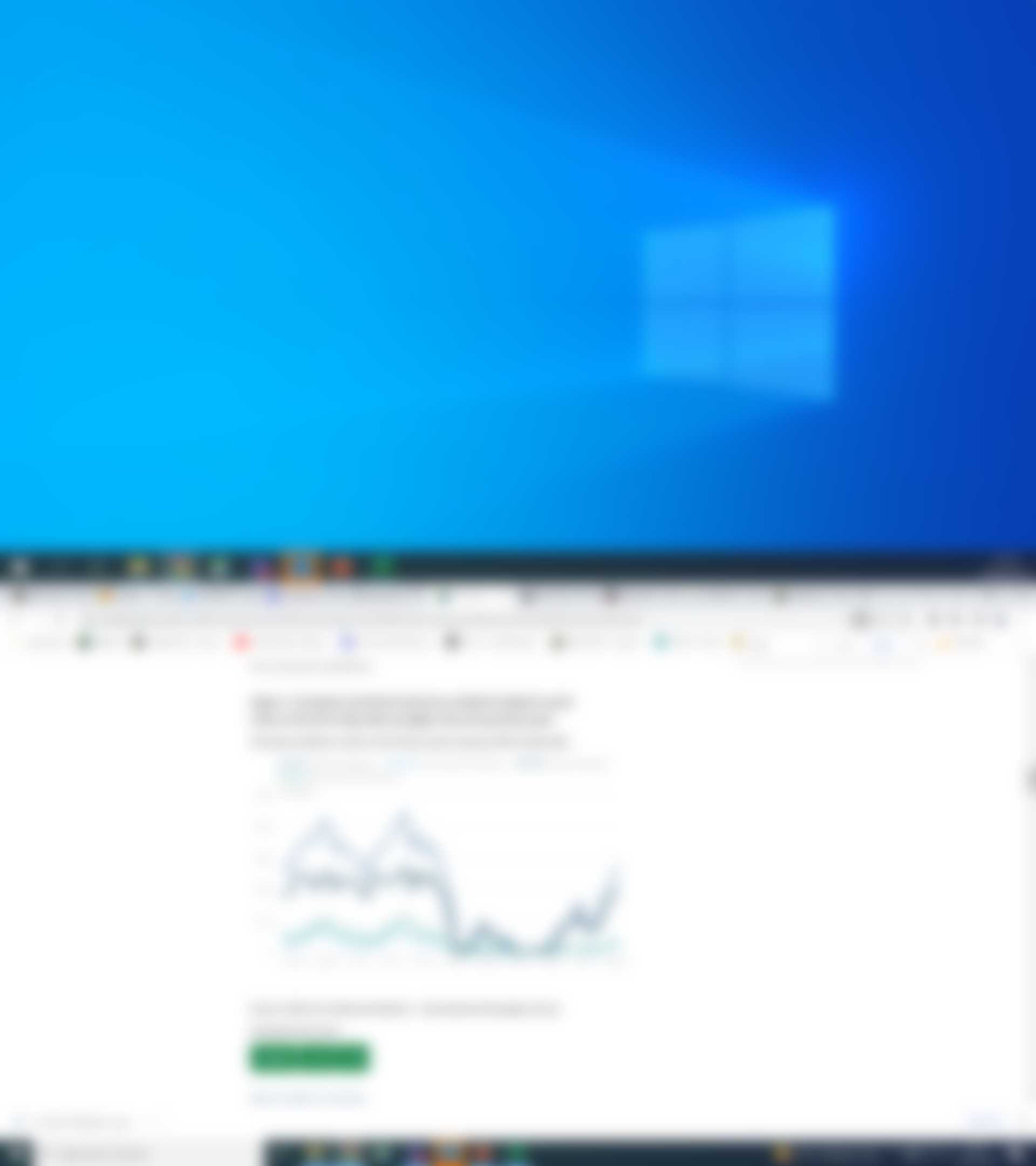 Example: user cannot interpret charts
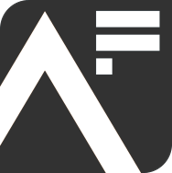 Figure 1: European and North American residents helped to push visits to the UK in May 2022 up higher than the previous year
Overseas residents’ visits to the UK by month, January 2018 to May 2022
Source: International Passenger Survey from the Office for National Statistics

Download this chart
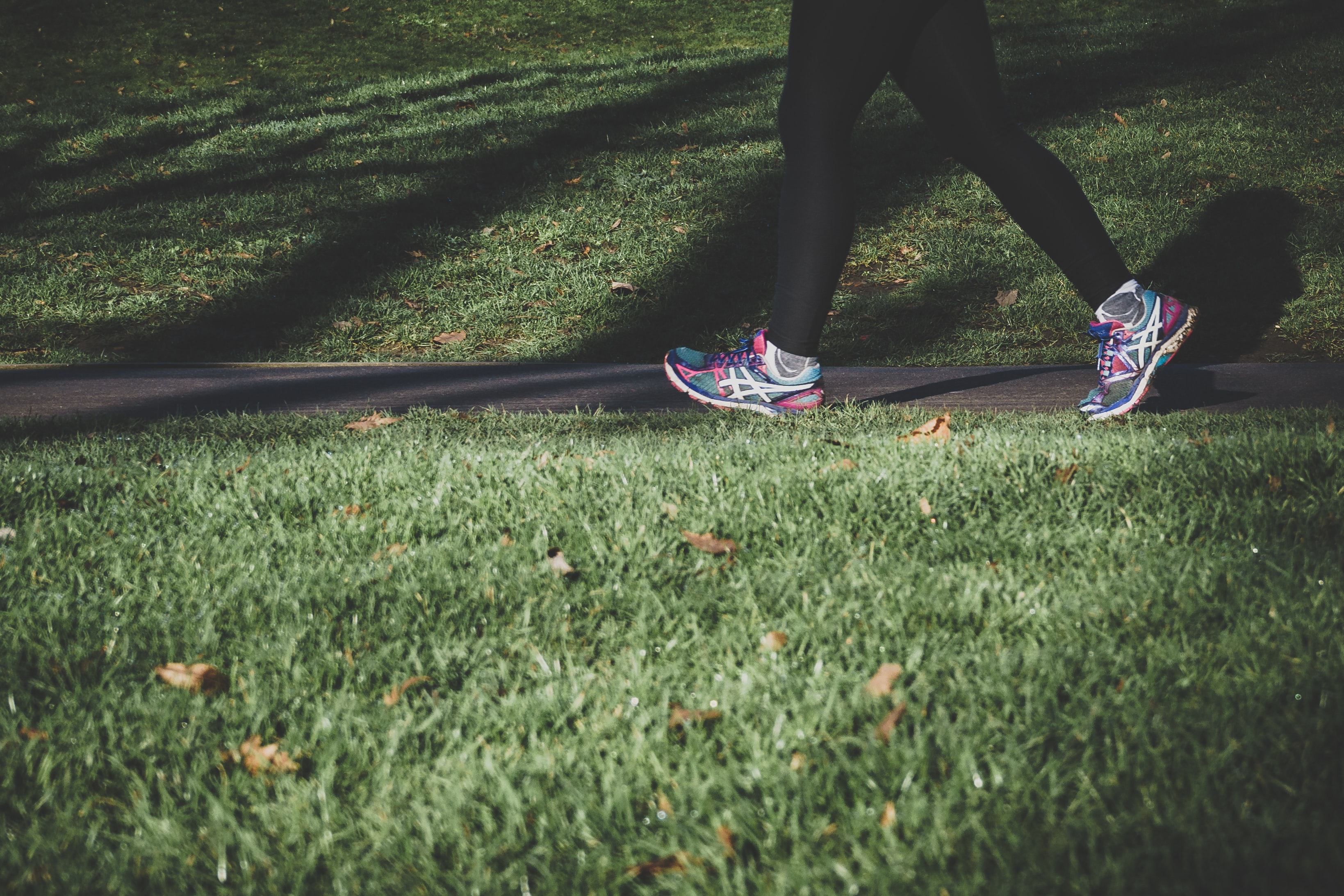 Quick exercise
Exercise: detailed text description
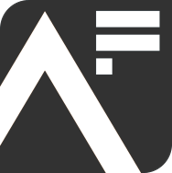 Figure 1: European and North American residents helped to push visits to the UK in May 2022 up higher than the previous year
Overseas residents’ visits to the UK by month, January 2018 to May 2022
A line chart showing visits fell sharply to very low levels in April 2020 due to the coronavirus (COVID-19) pandemic.

Visits from North American residents have remained low since then. But they have increased in recent months, standing at 420,000 in May 2022, not far below pre-pandemic levels for May. 

Visits from European residents rose slightly towards the end of 2020 before falling back. In July 2021 they started rising again. In May 2022, there were 2,000,000 visits, nearing pre-pandemic levels for this time of year.
Exercise:
Try to sketch what you think the chart looks like from this information
Exercise: detailed text description - rank
Figure 1: European and North American residents helped to push visits to the UK in May 2022 up higher than the previous year
Exercise:
Now you can see the chart, rate how good your sketch was
Overseas residents’ visits to the UK by month, January 2018 to May 2022
A line chart showing visits fell sharply to very low levels in April 2020 due to the coronavirus (COVID-19) pandemic.

Visits from North American residents have remained low since then. But they have increased in recent months, standing at 420,000 in May 2022, not far below pre-pandemic levels for May. 

Visits from European residents rose slightly towards the end of 2020 before falling back. In July 2021 they started rising again. In May 2022, there were 2,000,000 visits, nearing pre-pandemic levels for this time of year.
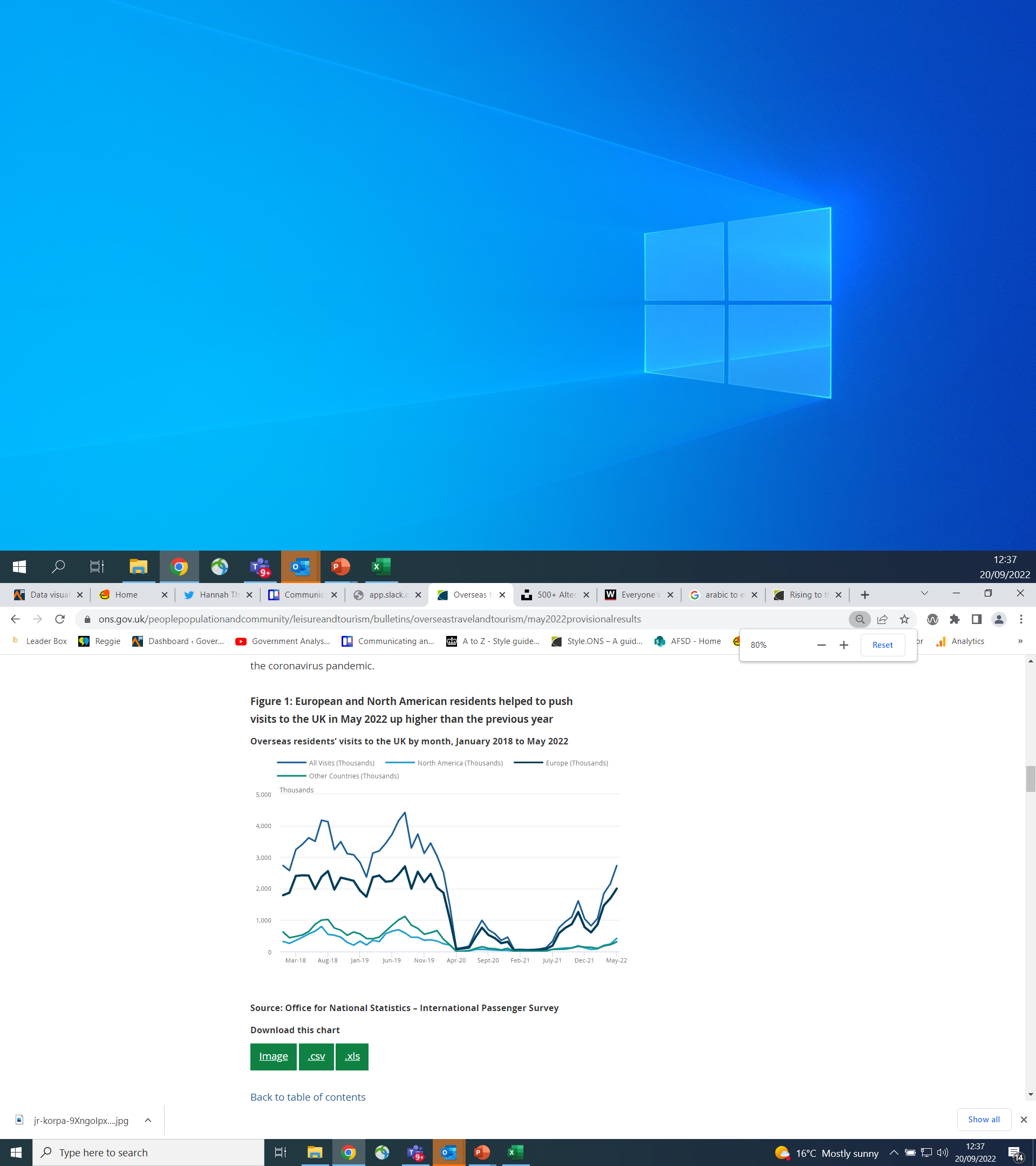 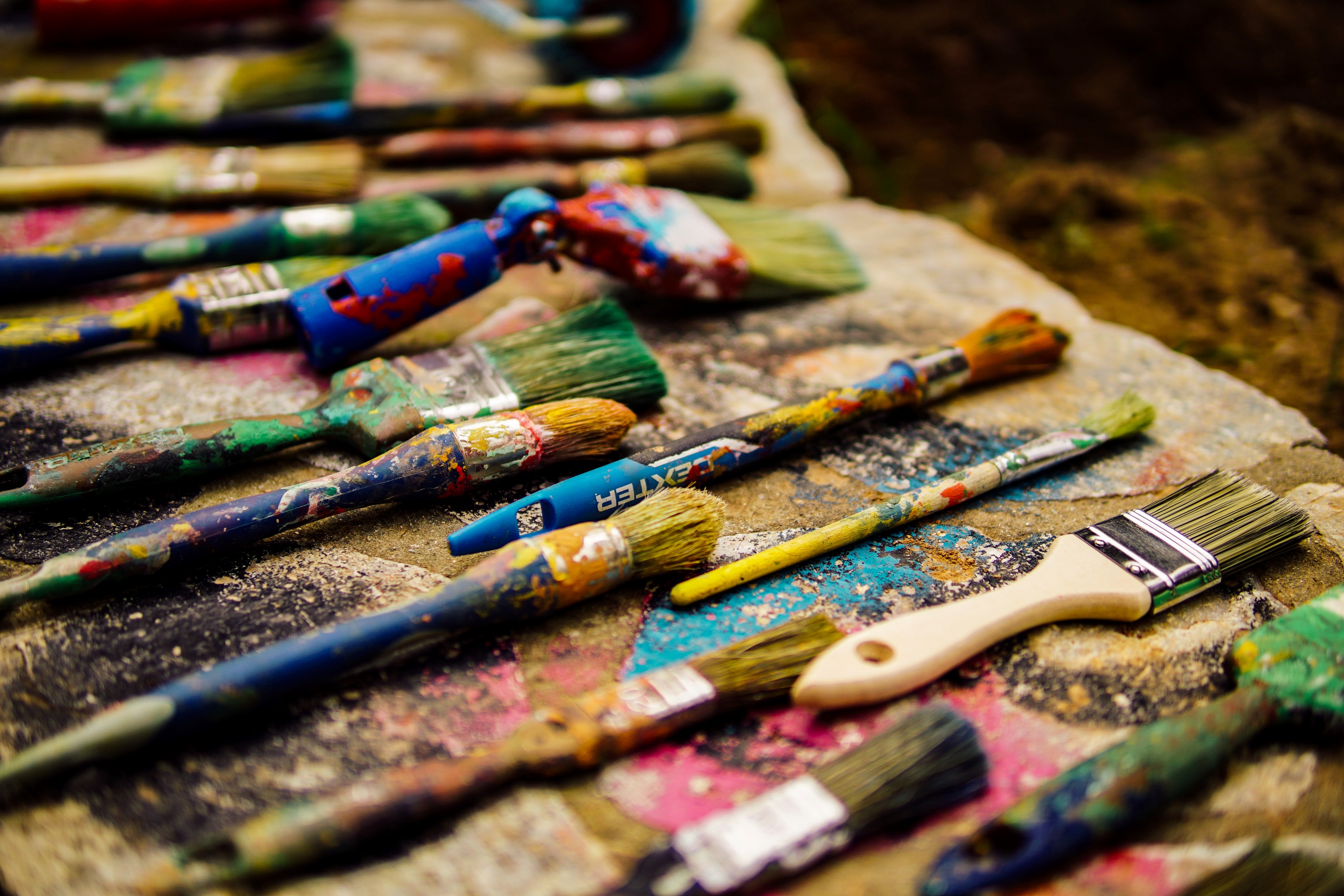 Other formatting rules
Exercise 1: Which is more accessible?
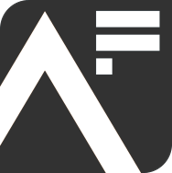 1
2
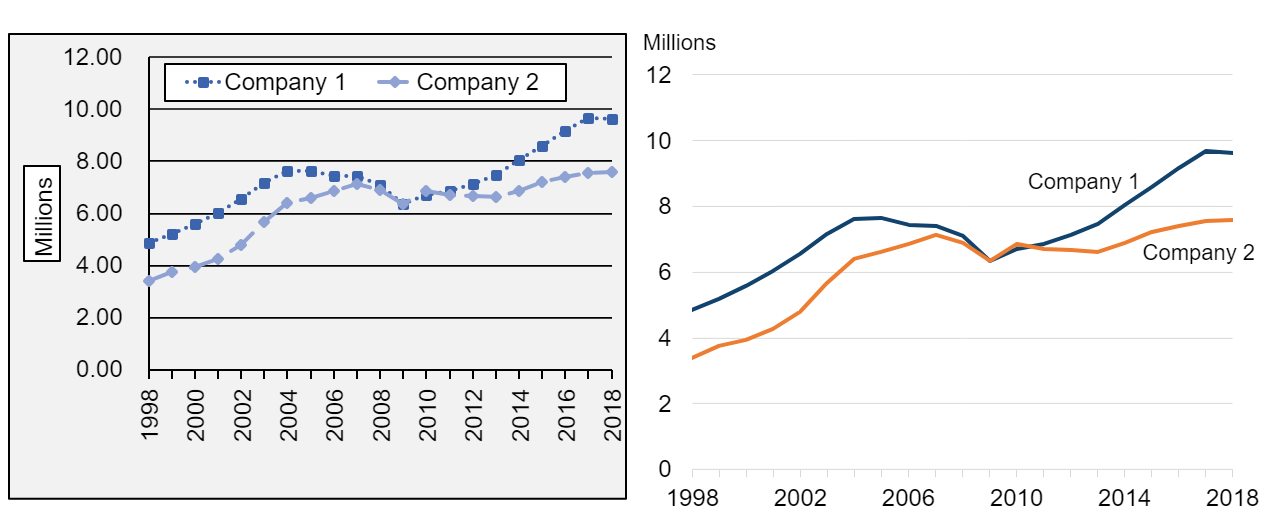 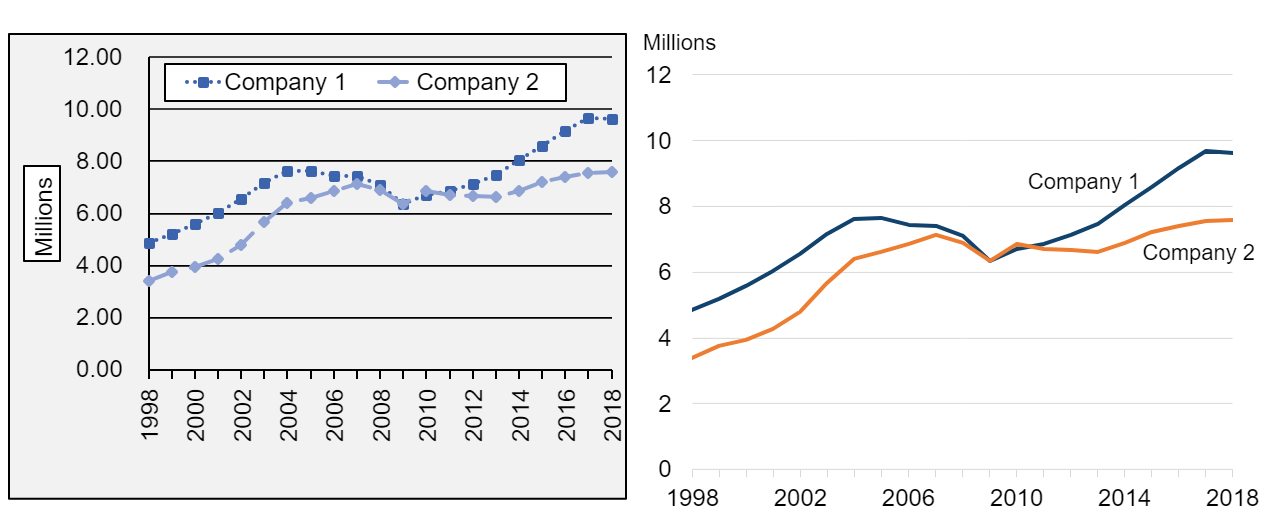 Exercise 1 answer
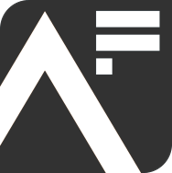 1
2
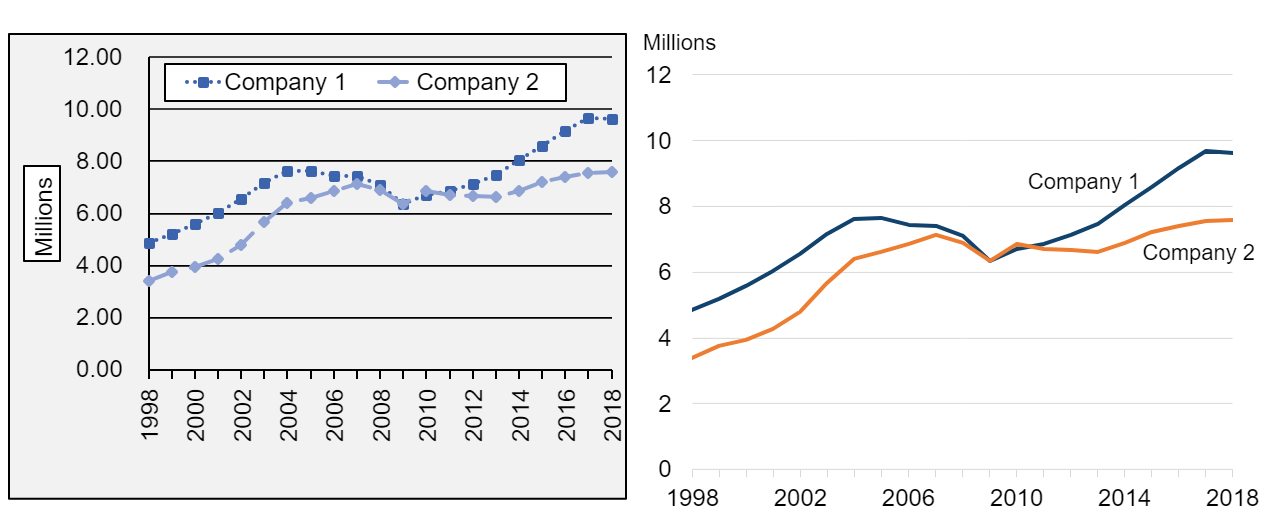 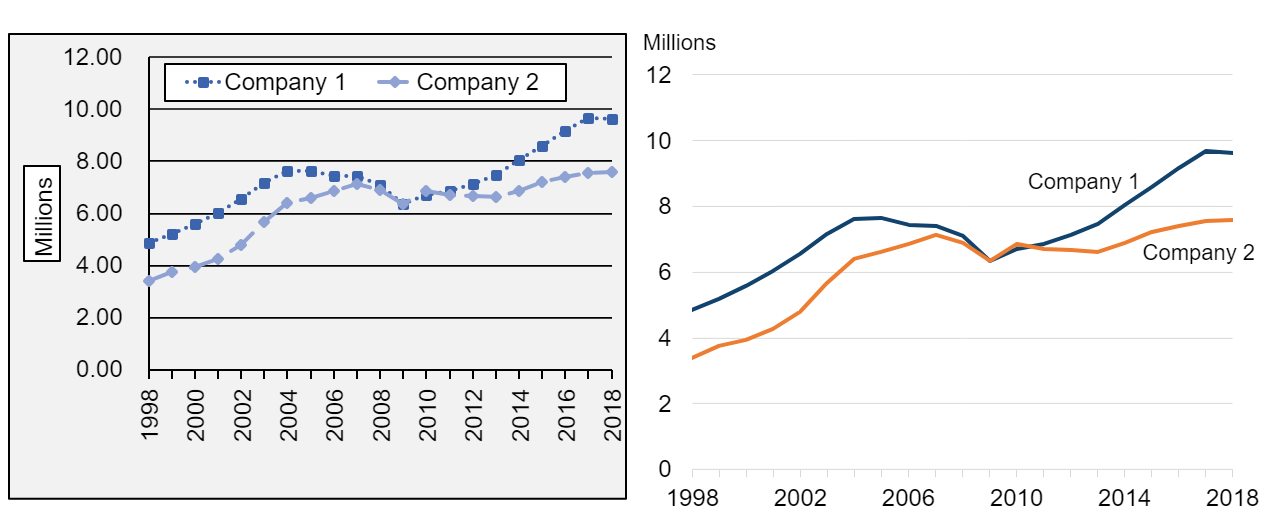 Exercise 2: Which is more accessible?
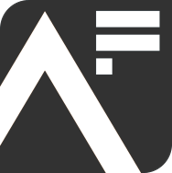 1
2
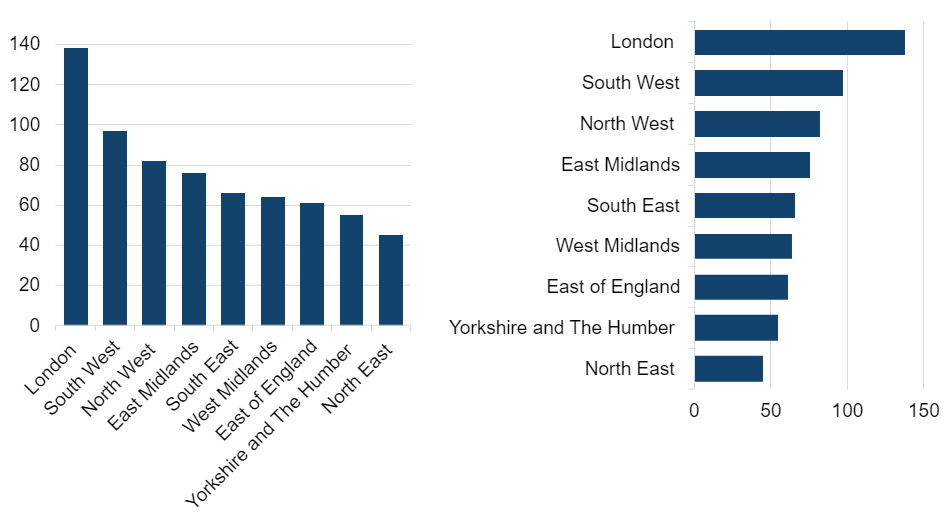 Exercise 2 answer
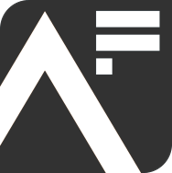 1
2
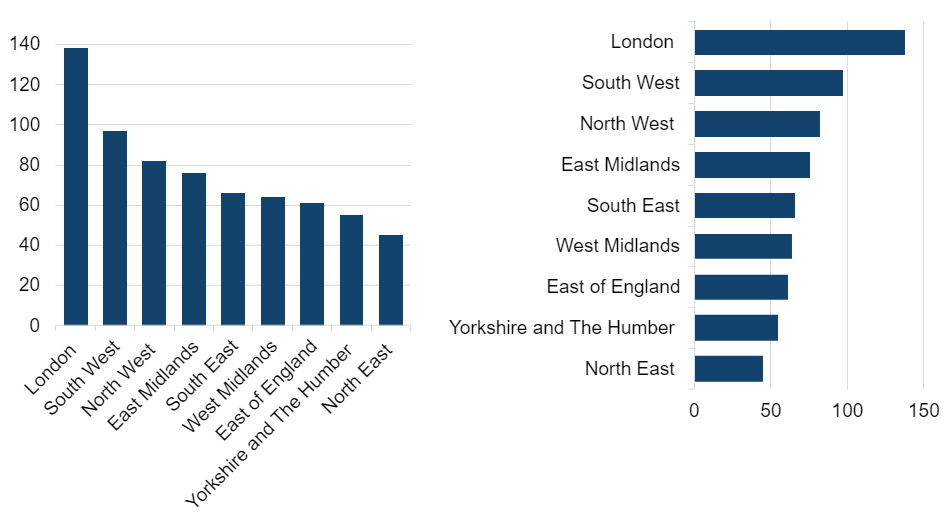 Exercise 3: Which is more accessible?
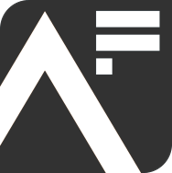 1
2
Exercise 3 answer
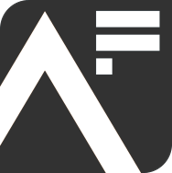 1
2
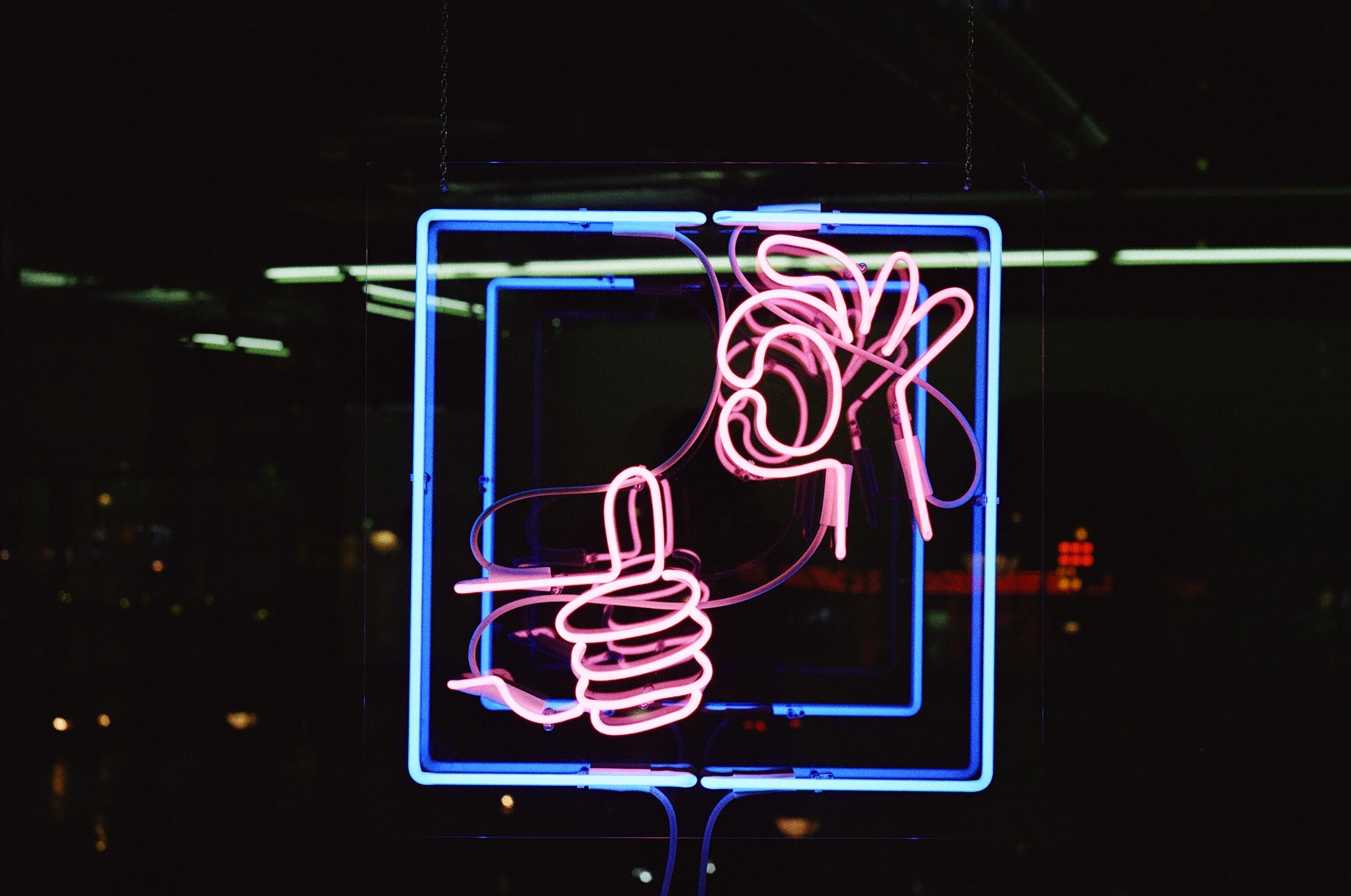 Best practice example
Best practice example – baby names
Headline title and statistical title in the body text of the page
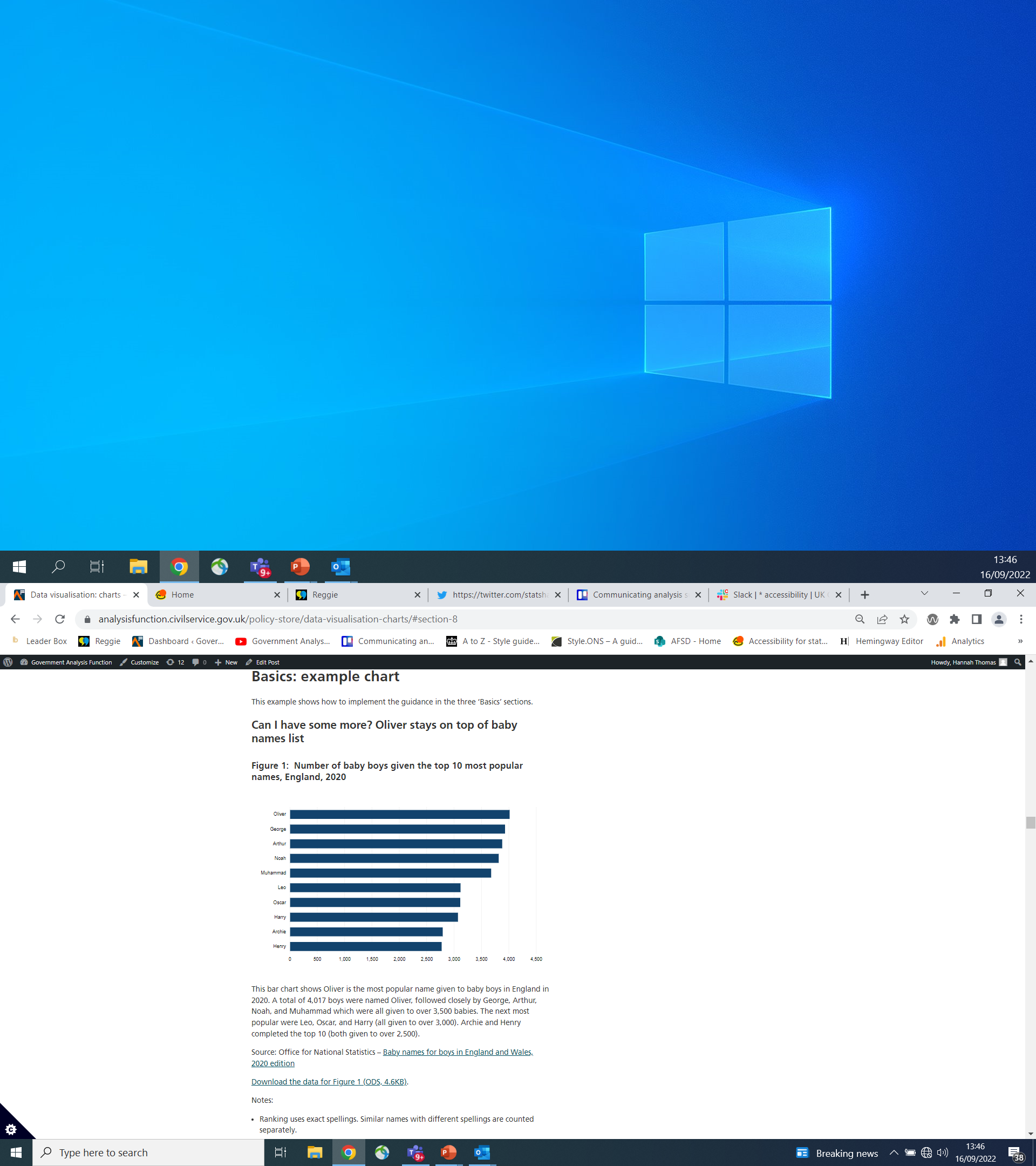 SVG image – chart is uncluttered, no wonky text and only a few light grey gridlines
Alternative text giving equivalent experience to looking at the chart – this is in the body text and it immediately follows the chart image
Information on source with a link
Accessible data download provided in an open format.
Short footnotes come last, under heading of ‘Notes’. Only used when necessary.
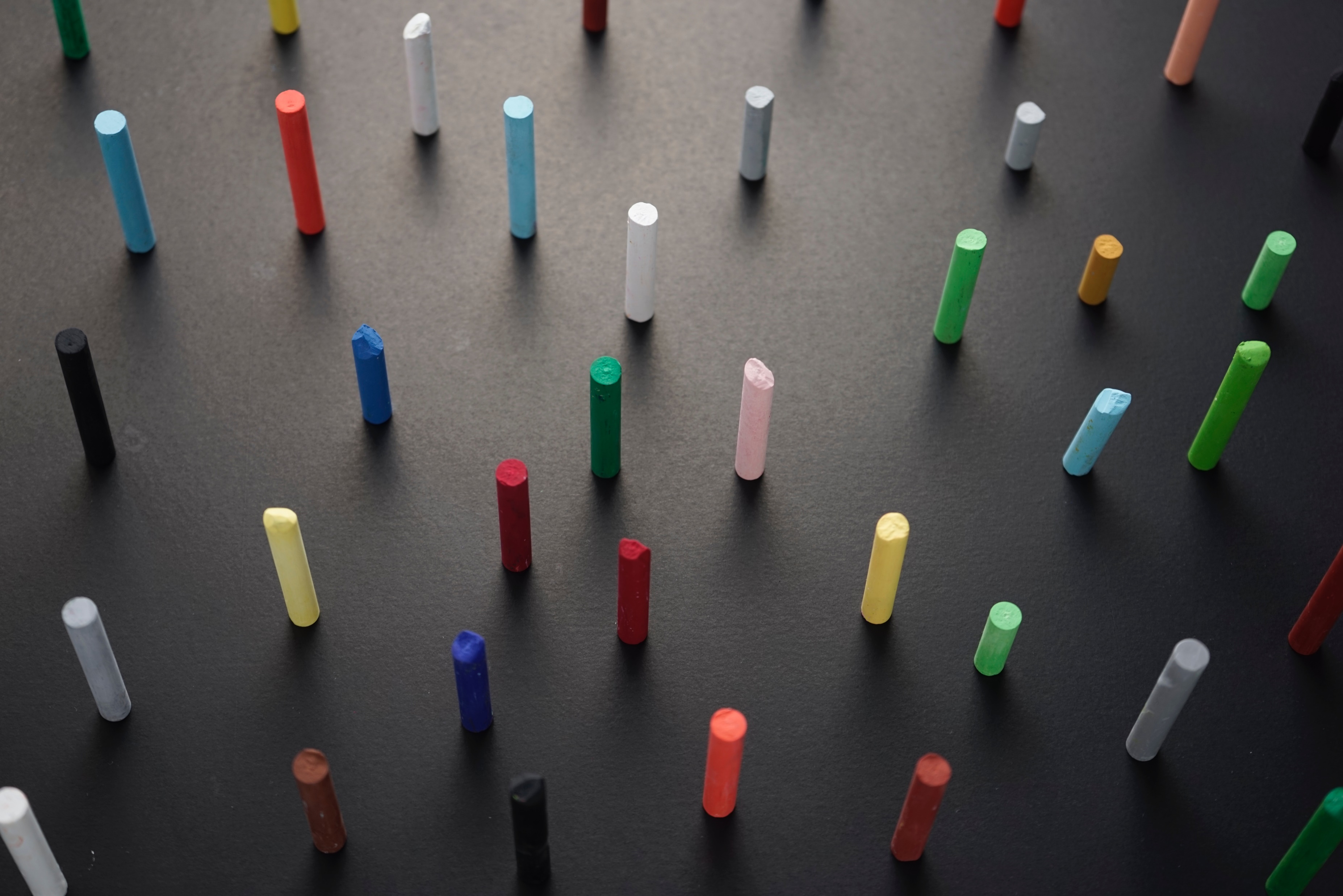 Demonstrations
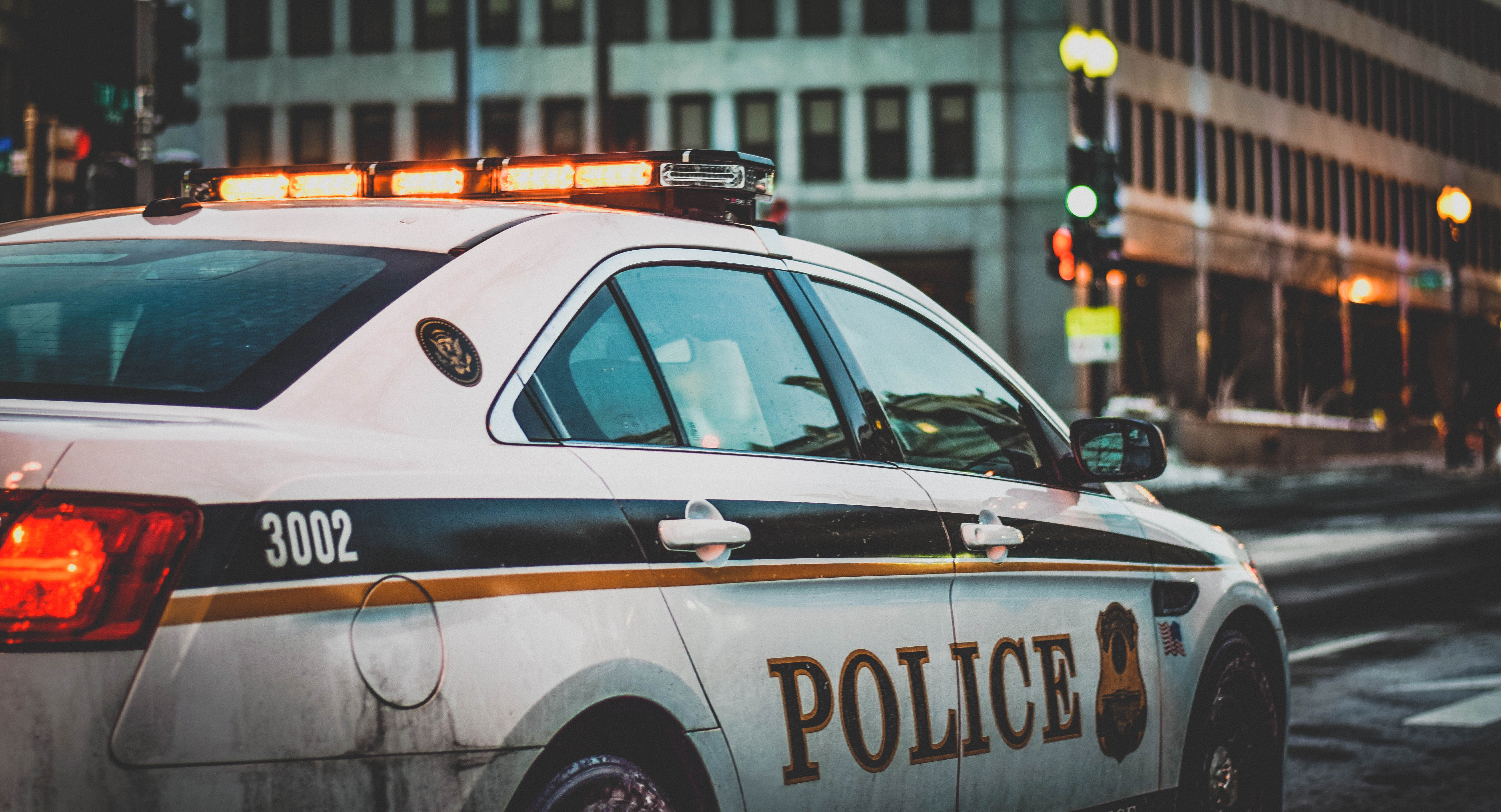 Crime statistics example
Crime statistics: example
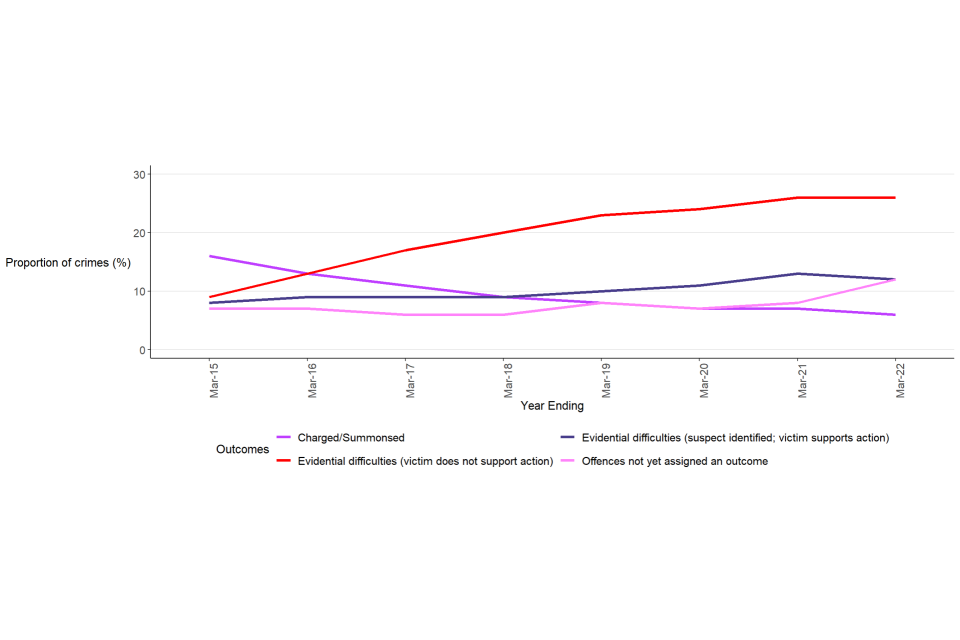 Proportion of offences resulting in a charge and/or summons or evidential difficulties outcome, or where an outcome is yet to be assigned, year ending March 2015 to year ending March 2022, England and Wales
Crime statistics: example - pointers
Pointers

Accessibility
Colours
Stretched 
PNG format
Perpendicular text 
Legend 
Start title with “Figure”

Best practice
Focus on message
Edit title
Use % instead of label on y-axis
Proportion of offences resulting in a charge and/or summons or evidential difficulties outcome, or where an outcome is yet to be assigned, year ending March 2015 to year ending March 2022, England and Wales
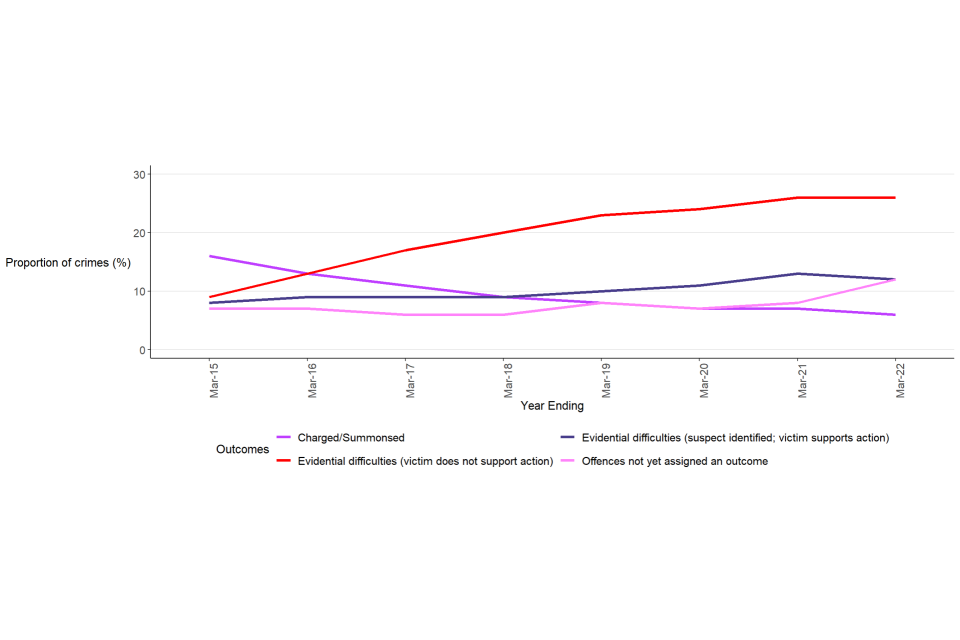 Crime statistics: example – suggested alternative
Rise in victims not supporting action
Figure x: Proportion of offences resulting in an evidential difficulties outcome, England and Wales, year ending March 2015 to year ending March 2022
Evidential difficulties: victim does not support action
Evidential difficulties: Suspect identified and victim supports action
Crime statistics: example – suggested alternative with alt text
Rise in victims not supporting action
Figure x: Proportion of offences resulting in an evidential difficulties outcome, England and Wales, year ending March 2015 to year ending March 2022
Evidential difficulties: victim does not support action
Evidential difficulties: Suspect identified and victim supports action
Alternative text 

A line chart with two lines. One shows a rise in the proportion of evidential difficulties outcomes where the victim does not support action from around 9% to around 26%. The other shows a smaller rise in the proportion of evidential difficulties outcomes where the suspect is identified and the victim supports action (from around 8% to around 12%)
Crime statistics: example – stacked bar
Figure x: Outcomes for offences, England and Wales, year ending March 2015 to year ending March 2022

Legend is presented in the same order as the stacks in the bars
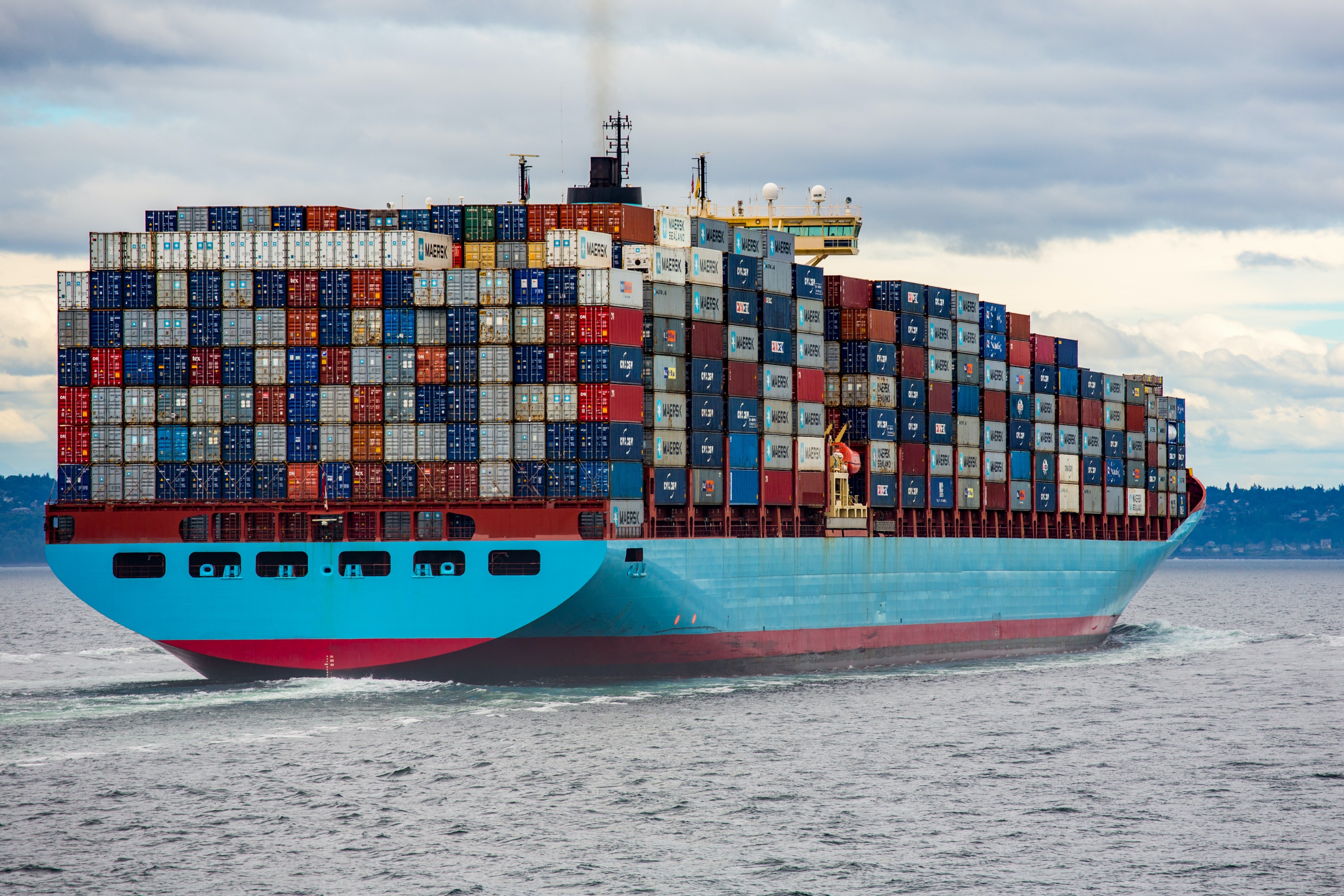 Trade bubble chart example
Trade: bubble chart example
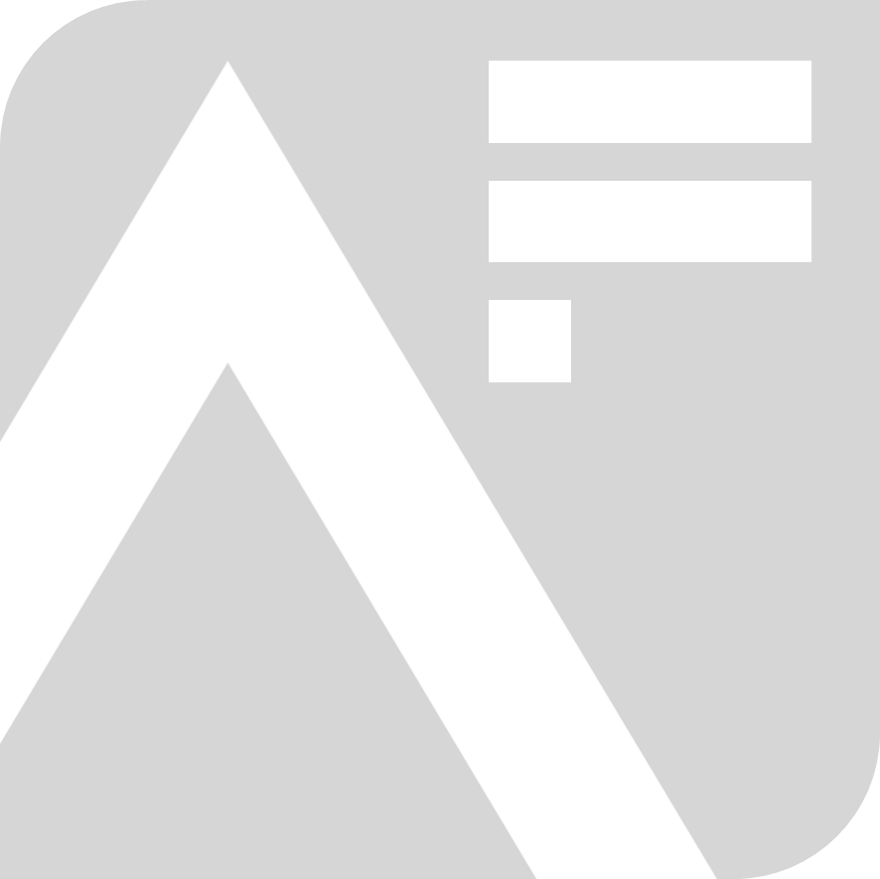 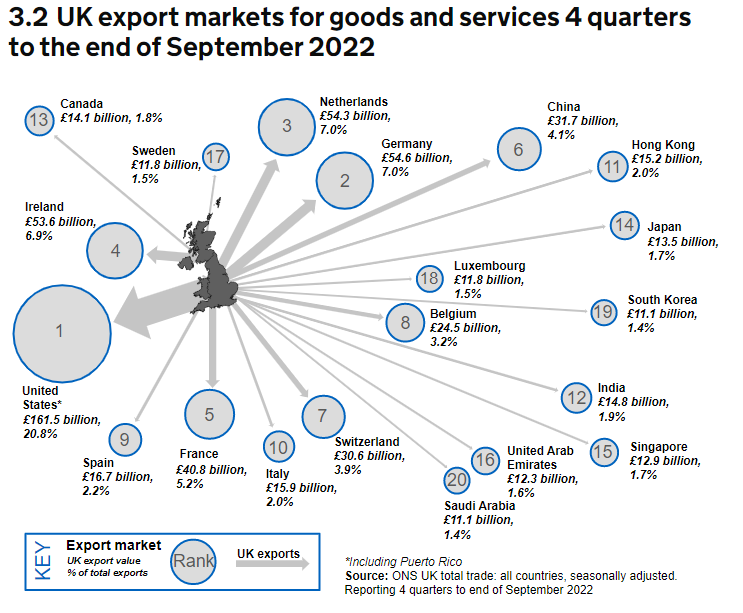 Trade: bubble chart example - pointers
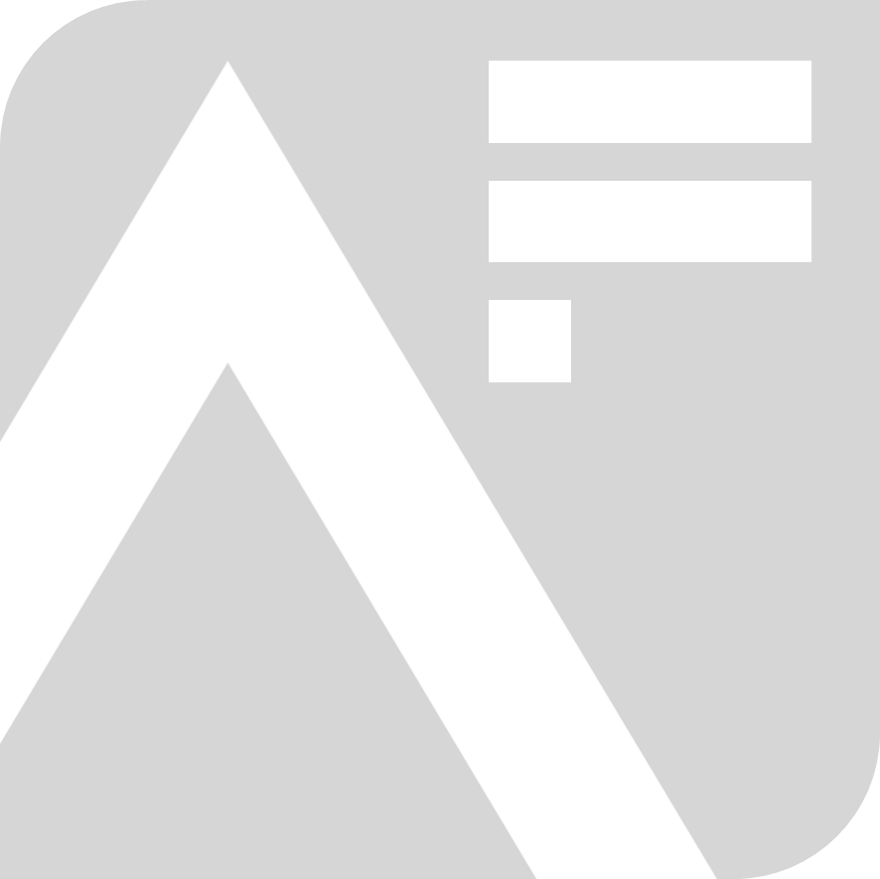 Pointers

Accessibility
Colours 
Italic text 
Start title with “Figure”
Do not put source only in image
Use of key 

Best practice
Bars better than circles for comparison
Title should say what data is
4 quarters is 1 year?
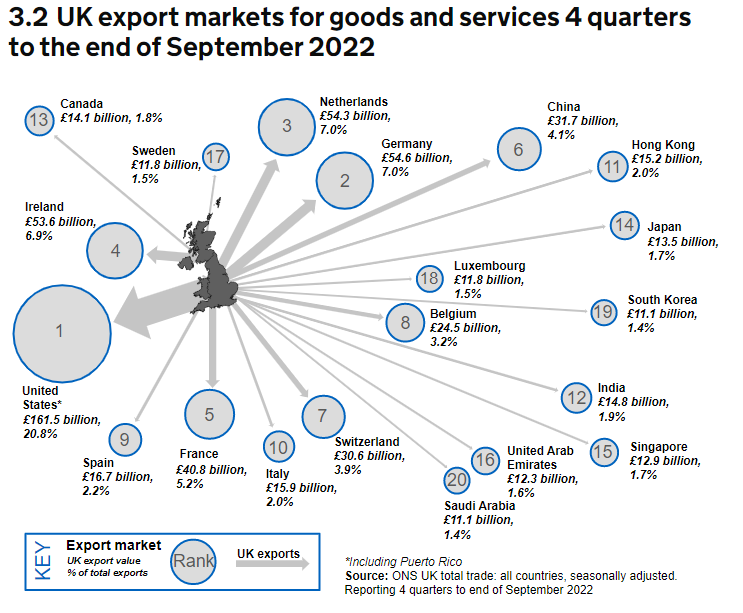 Circle comparison
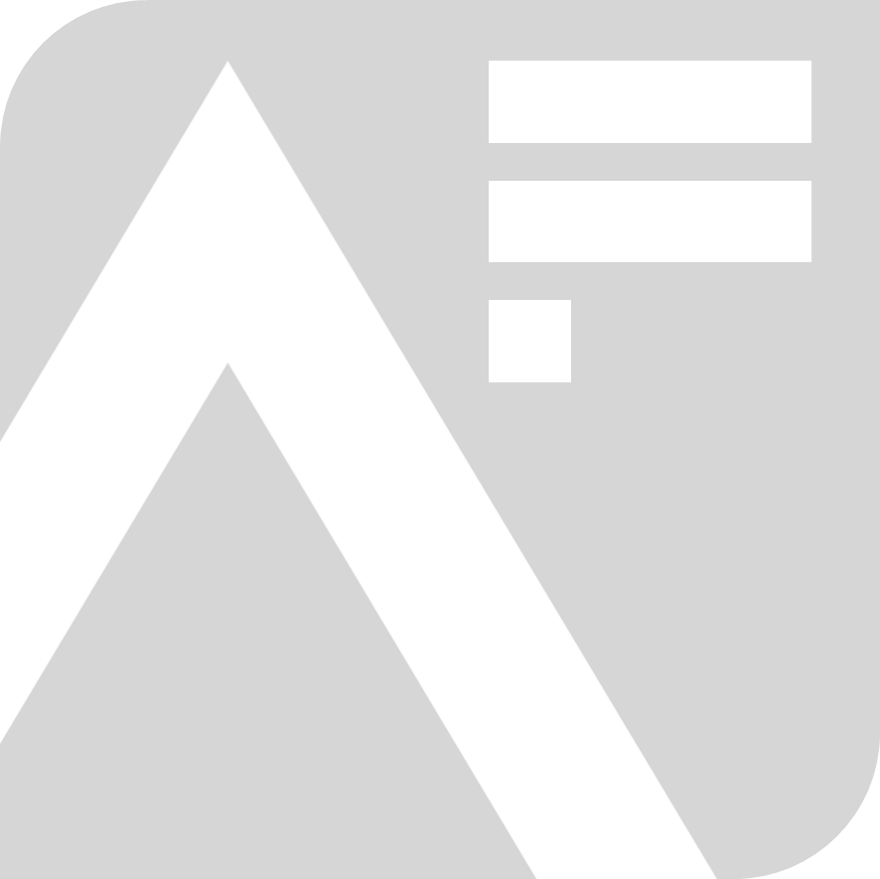 Rank these from largest to smallest:
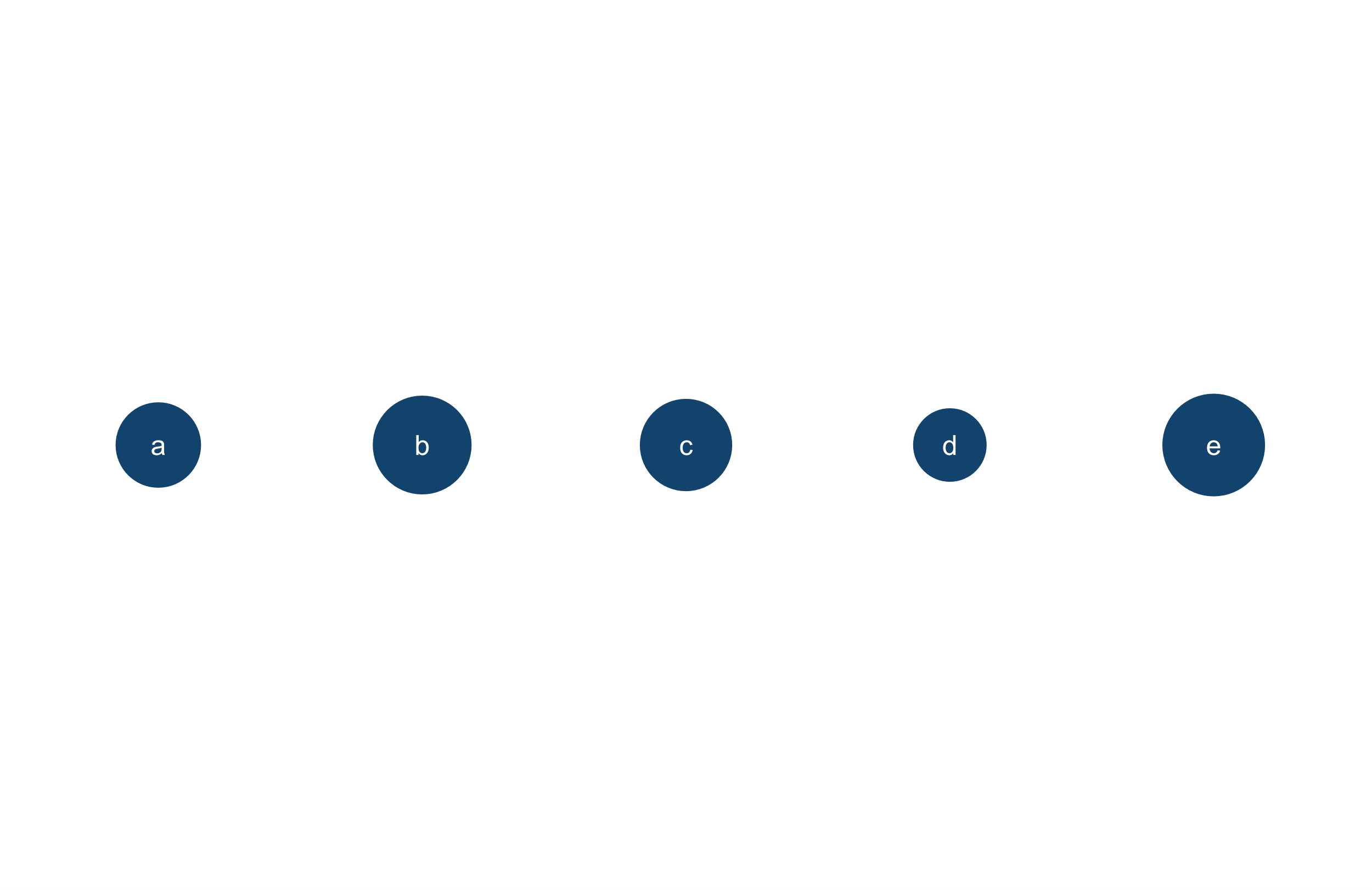 Bar comparison
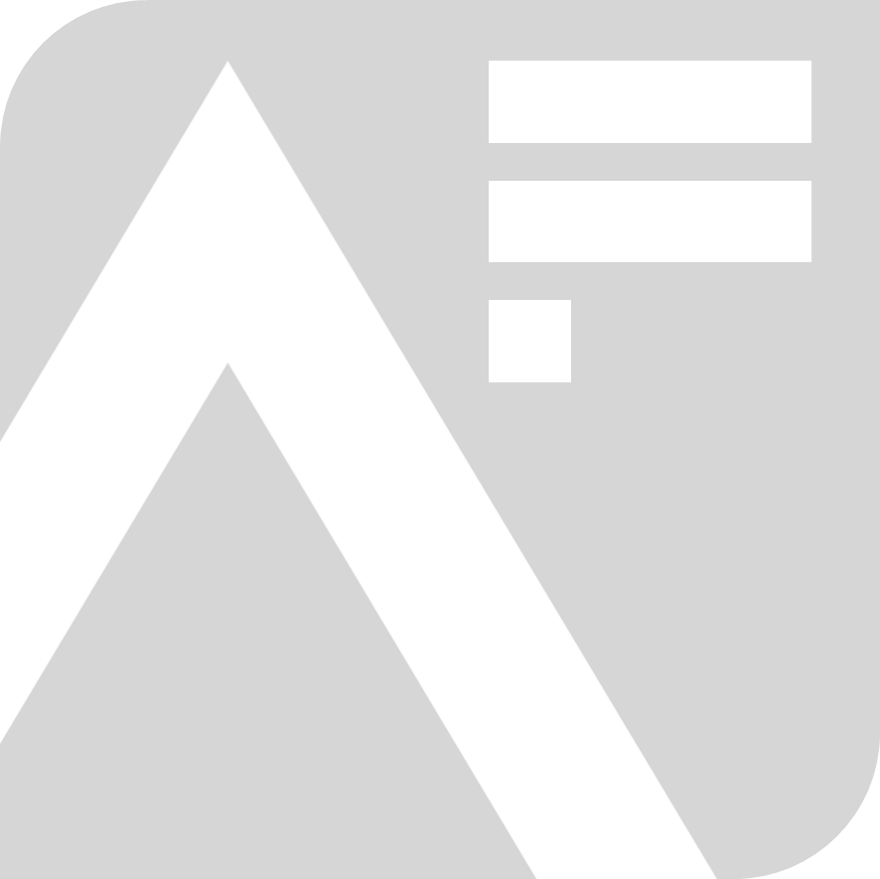 Rank these from largest to smallest:
Circle and bar comparison
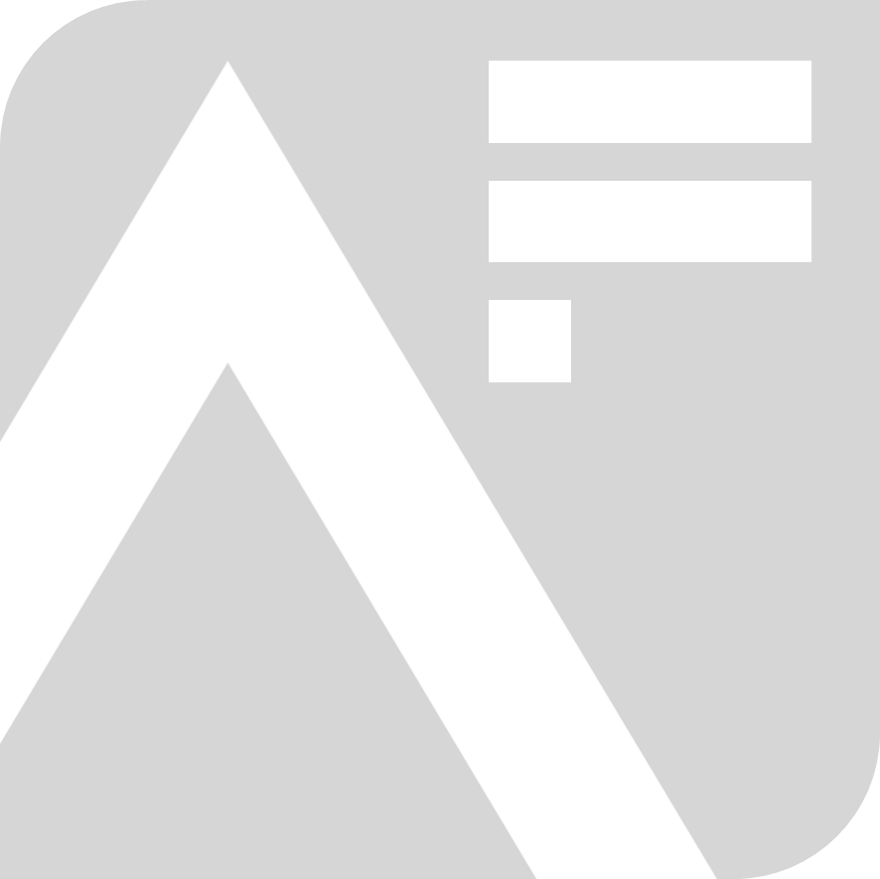 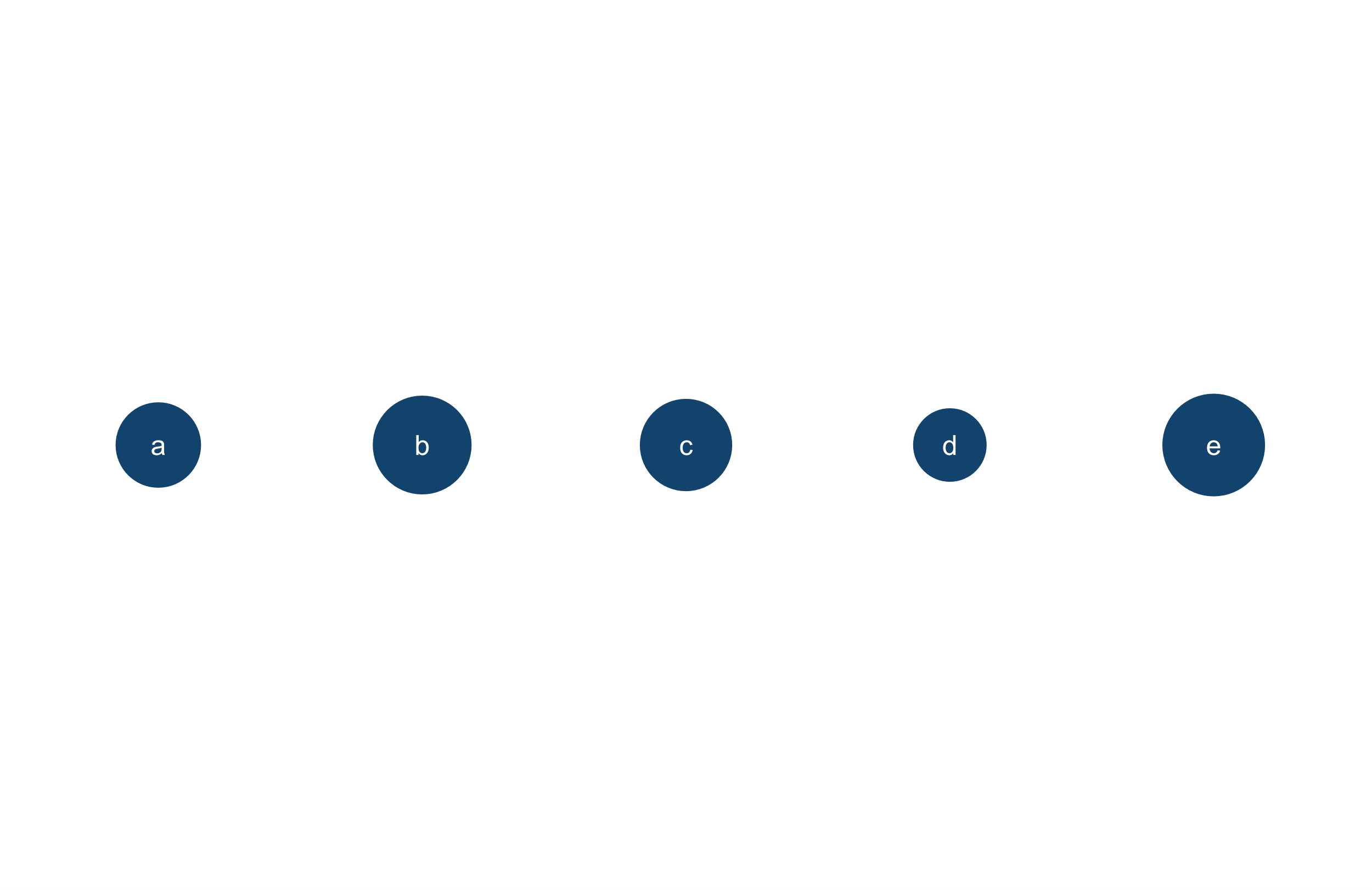 Trade bubble chart – suggested alternative
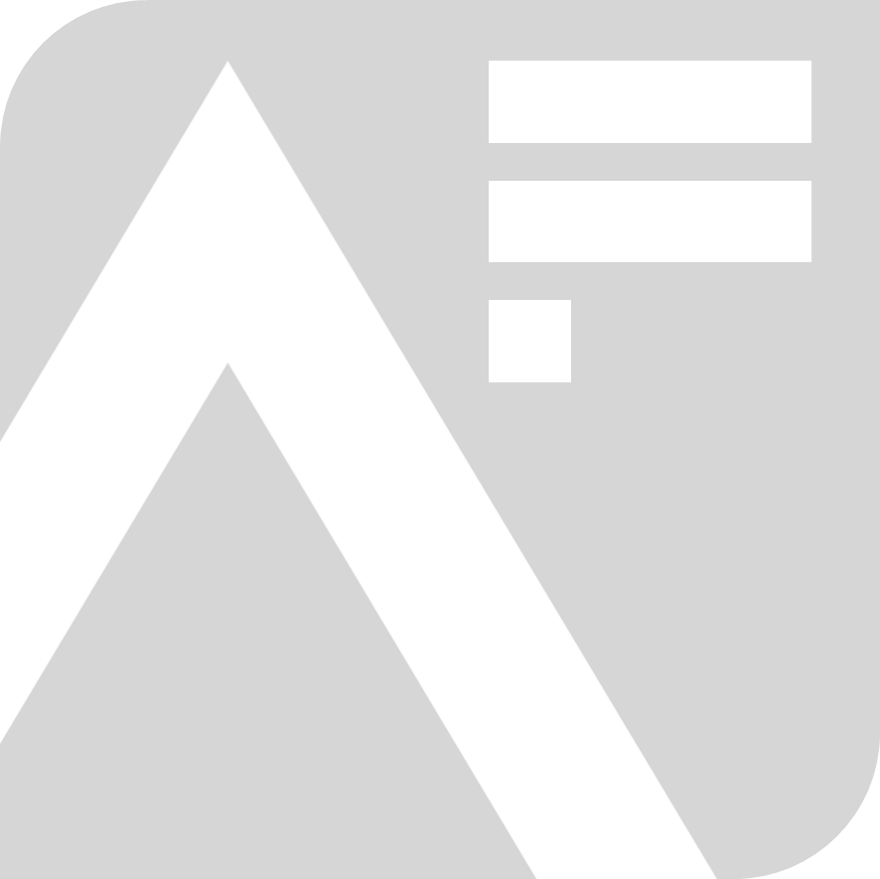 Figure 3.2: Value of UK exports of goods and services for largest 18 export markets, year ending September 2022
Trade bubble chart – suggested alternative with alt text
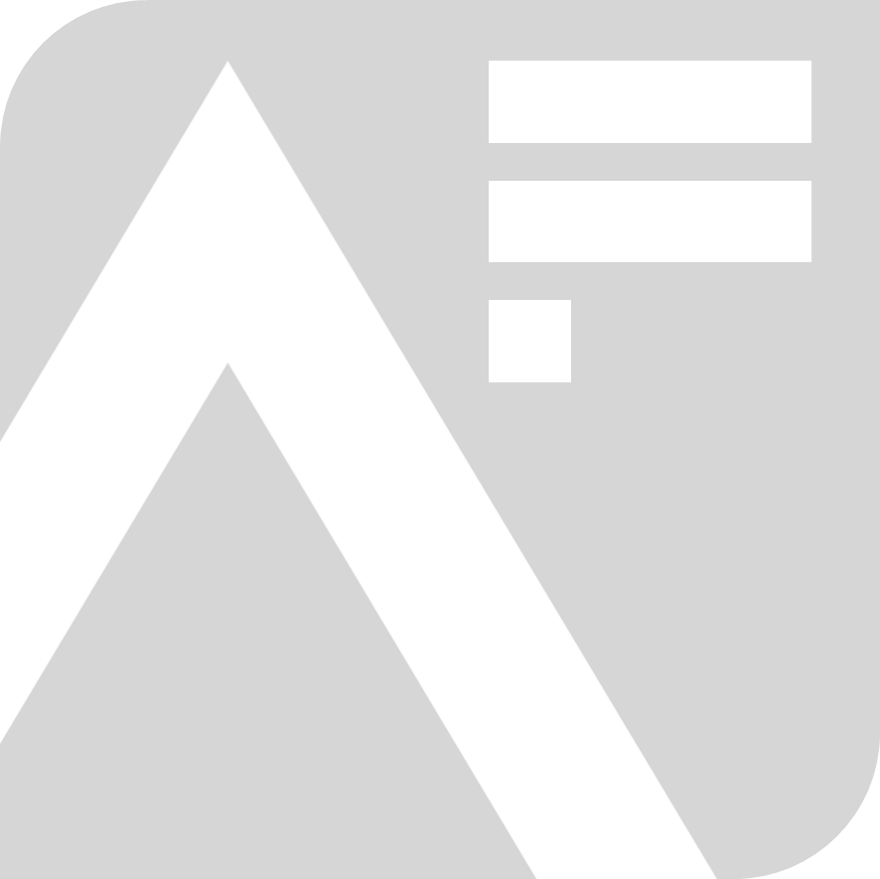 Alternative text
Figure 3.2: Value of UK exports of goods and services for largest 18 export markets, year ending September 2022
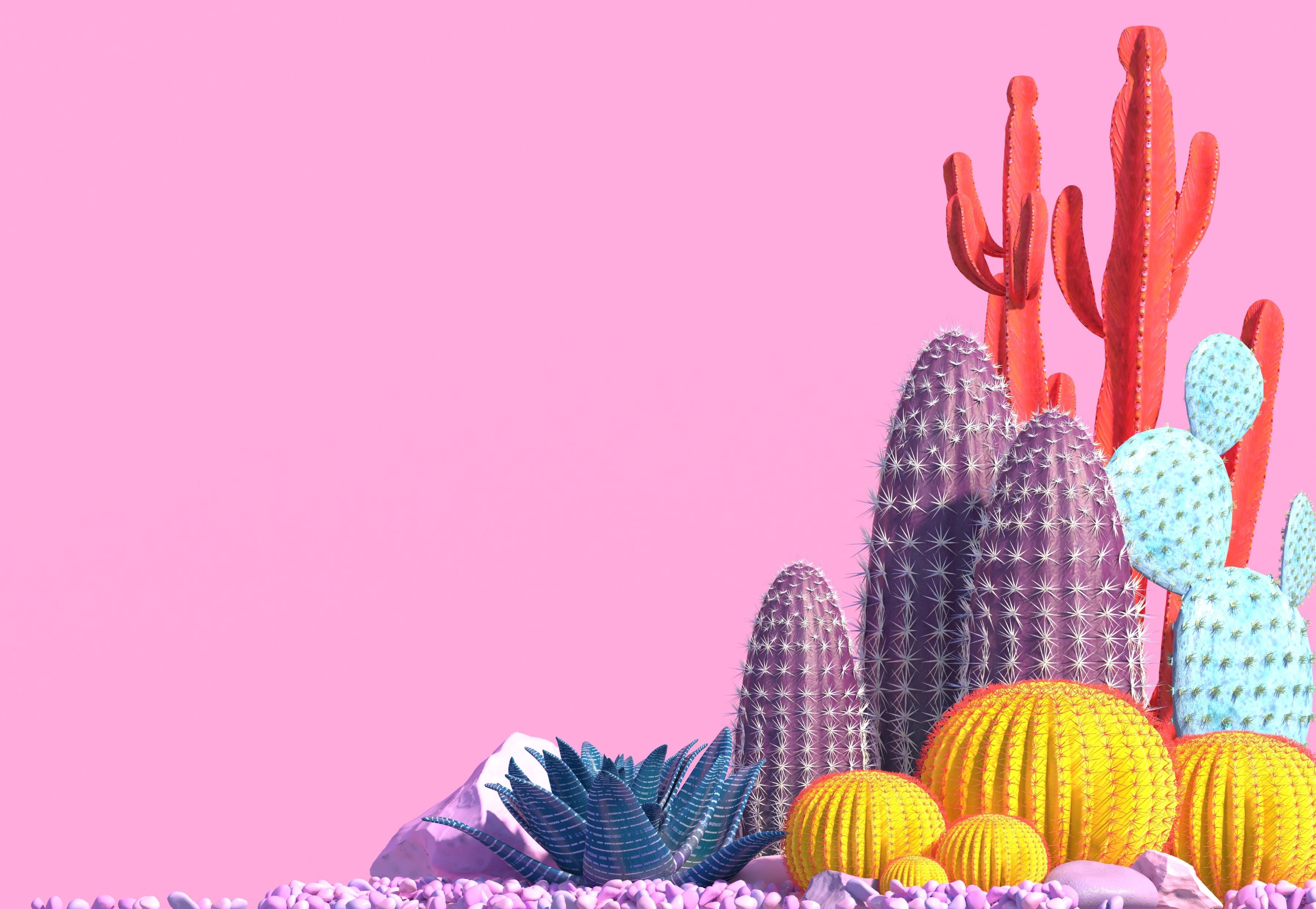 Thank you
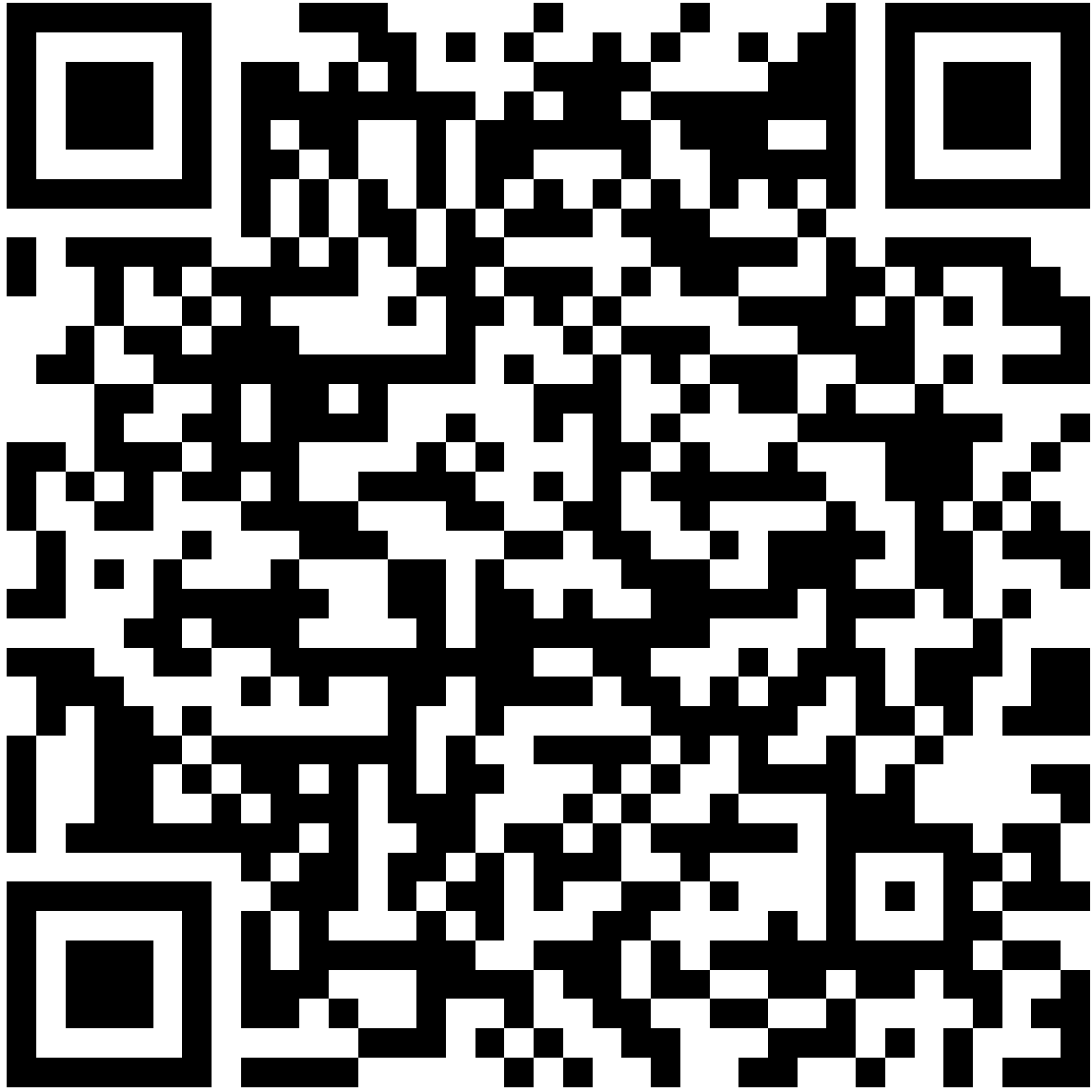 analysisfunction.civilservice.gov.uk/support/communicating-analysis/
Hannah.D.Thomas@ons.gov.uk
@statshan